Docieramy do przystanku dla wodnych tramwajow i udajemy sie w kierunku najpiekniejszego placu Wenecji okreslonego przez Napoleona mianem "najpiekniejszego salonu Europy". Po drodze mijamy slynny Most Westchnien, ktory prowadzil z Palacu Dozow do wiezienia. Nazwe swa zawdziecza temu, iz wlasnie stad wiezniowie rzucali ostatnie spojrzenie na swiat...
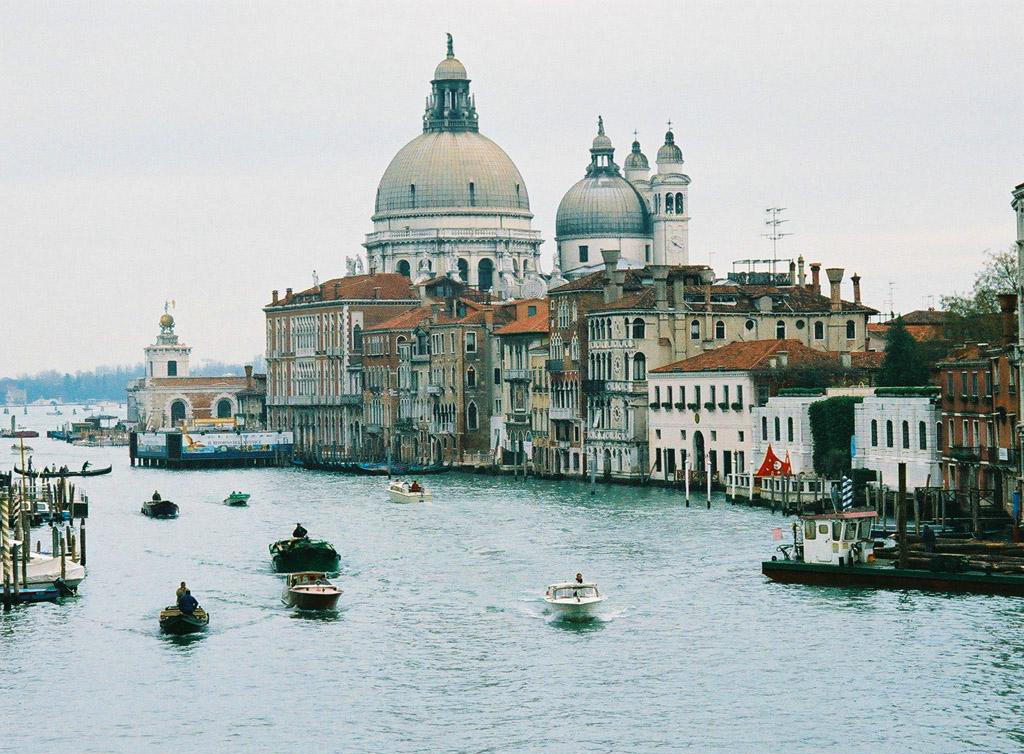 Czy wiecie gdzie jesteśmy?
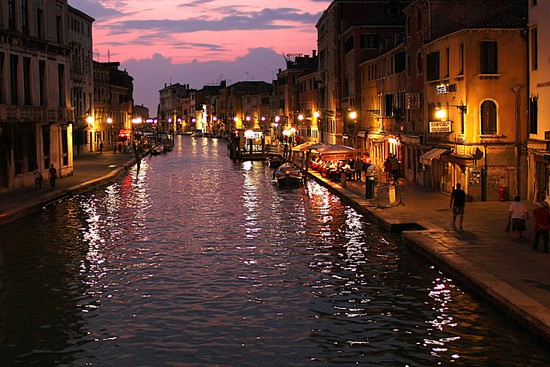 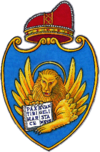 W Wenecji
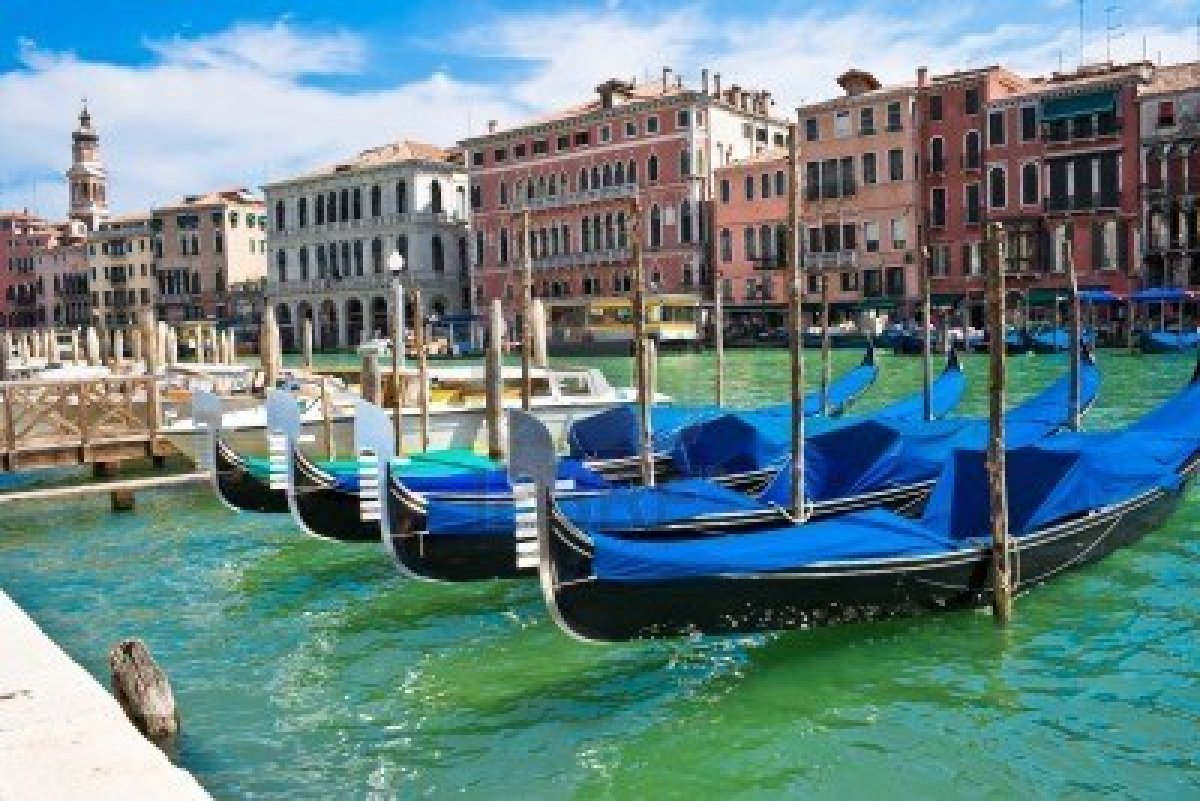 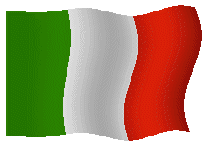 Maciej Kranc 2a
2012/2013
Ogólne informacje:
Państwo – WłochyRegion - Wenecja EuganejskaProwincja - WenecjaPowierzchnia - 412 km²Liczba ludności - 266 181Numer kierunkowy-  041Kod pocztowy - 30100
Ogólne informacje cd:
Wenecja jest stolicą regionu Veneto, który znajduje się w północno-wschodniej części Włoch nad Adriatykiem

 Najcieplejszym miesiącem w roku jest lipiec, najzimniejszym jest styczeń 

 Wenecja została zbudowana na 117 małych wyspach oddzielonych 150 kanałami

 Poruszanie pieszym umożliwiają małe mosty

 Można także skorzystać z komunikacji wodnej:
 Najpowszechniejsza to gondola
 Najtańsza to Vaporetto czyli tramwaj wodny.  
 Najszybsza to motorówka lub taksówka wodna 
 Najbardziej leniwa to wyprawa promem
 Natychmiastowa to własne nogi
ACTV
Niezbędnik turysty:
Lotnisko w WenecjiLotnisko Marco Polo 
Viale Galilei Galileo, 3030030 TesseraTel. 0039 041 2609260http://www.veniceairport.it 
Dworzec AutobusowyPiazzale Roma, WenecjaZ dworca autobusowego przejście do przystani vaporettos (przewoźnik Vaporettos :ACTV) http://www.actv.it/ 
Dworzec KolejowyDworzec Mestre (na stałym lądzie Wenecji)Dworzec Santa Lucia di Venezia Adres: Fondamenta S. Lucia - 30100 WenecjaTel. 892021 (rozkład jazdy pociągów , rezerwacje i sprzedaż biletów) Tel. 0039 041.785670 (pomoc), Fax 0039 041.785038
Tramwaje wodne Vaporettos obsługiwane są przez firmę ACTV:Rozkład jazdy i cennik://www.actv.it/ i kliknij na “Carta della Mobilitá”.
Niezbędnik turysty:
Z dworca FS Venezia – S. Lucia na Plac San Marco w Wenecji :Vaprettos: Linia 1, Linia 2, Linia 51, Linia 41; przystanek Vallaresso lub San Zaccaria

Z parkingu samochodowego na Piazzale Roma:Vaporettos: Linia 51, Linia 41 San Zaccaria; Linia 2, Linia 1, przystanek Vallaresso lub San Zaccaria

Do Lido Wenecji (Wybrzeże) po przeciwnej stronie miasta:Przystań S. M. ElisabettaVaporettos: Linia 1214, Linia 51, Linia 52, przystanek San Zaccaria; Linia 1, przystanek Vallaresso

Jeśli przylatujesz samolotem:Z lotniska można dojechać na Piazzale Roma autobusem:Linia 5 ACTV, lub autobusem z lotniska Air Terminal ATVO, 
a dalej vaporetto: Linia 51, Linia 41, przystanek San Zaccaria; Linia 2, Linia 1, przystanek Vallaresso lub San Zaccaria
Lub dojazd na lotnisko liniami Alilaguna:(Linea Blu) AEROPORTO-S.Marco, przystanek  San Zaccaria
Strony internetowe przewoźników:www.actv.itwww.atvo.itwww.alilaguna.it
Niezbędnik turysty:
Informacja Turystyczna
Regionalna Agencja TurystykiTel. 0039 041 5298711Centrum Informacji miasta Wenecji:www.comune.venezia.it Tel. 0039 041 2748787
Prognoza pogody:0039 041 2411996
Informacja Turystyczna o Wenecji:www.veneziasi.it Tel: 199 173309 (tylko dla połączeń krajowych)Tel: 0039 041 522 2264Centra Informacji Turystycznej:1. Parking Comunale, Piazzale Roma, Venice2. Garage San Marco, Piazzale Roma, Venice3. Dworzec kolejowy Santa Lucia, Wenecja4. Lotnisko Marco Polo, Wenecja
Zdrowie i bezpieczeństwo
Telefony alarmowe (policja): 112
Pogotowie: 118
Carabinieri (włoska żandarmeria) : 113
Policja miejska: 0039 041 2747070
S.U.E.M. – Pogotowie - 24 h na dobę: 118
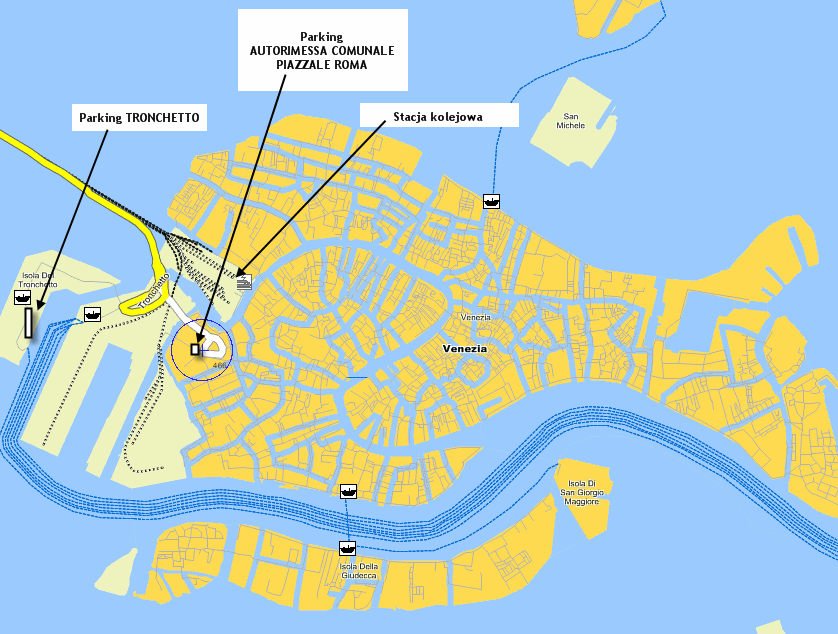 Zaczynamy na Piazzale Roma. Będziemy poruszać się wzdłuż Kanału Grande 
Samochody należy zostawić na prywatnym Parkingu Tronchetto. Dalej możemy już tylko iść lub 
skorzystać z transportu wodnego.
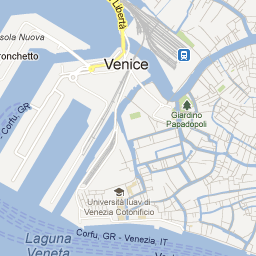 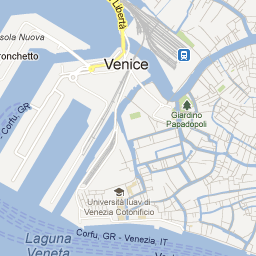 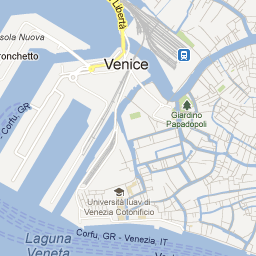 Mapa Wenecji
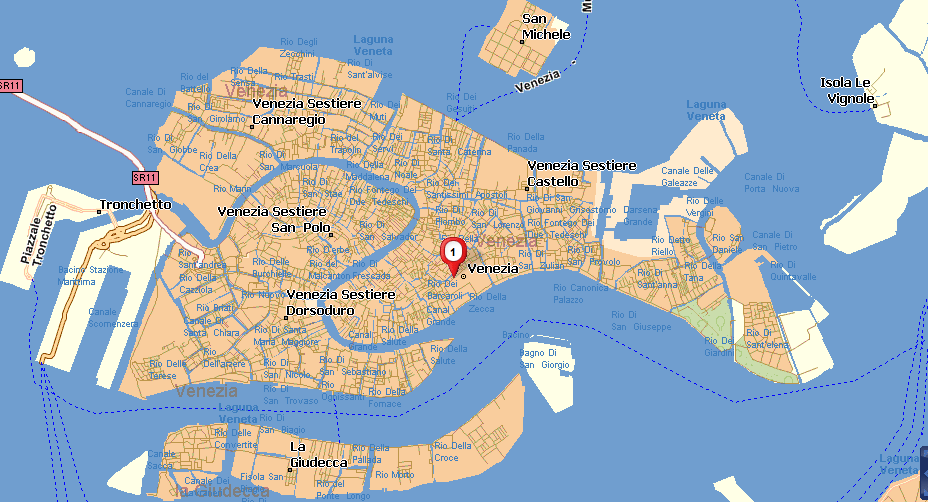 Plan wycieczki -Wenecja – miasto świata

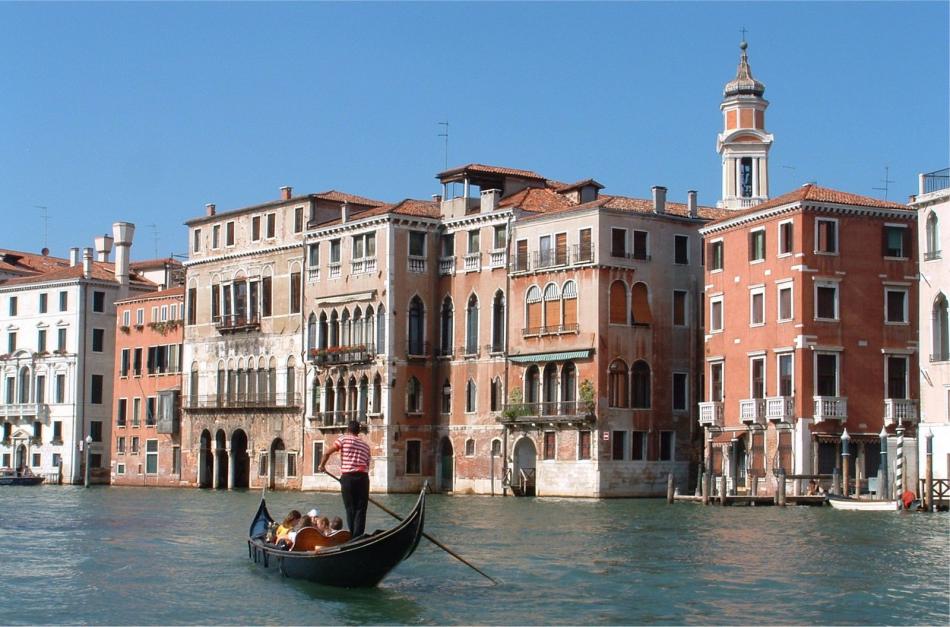 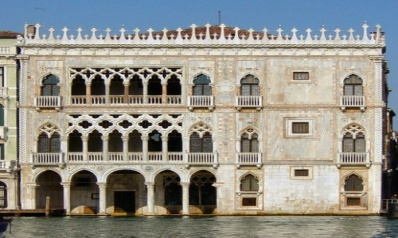 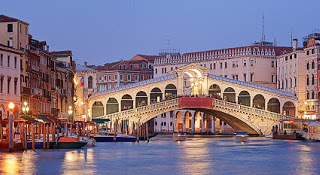 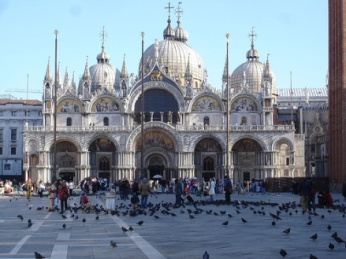 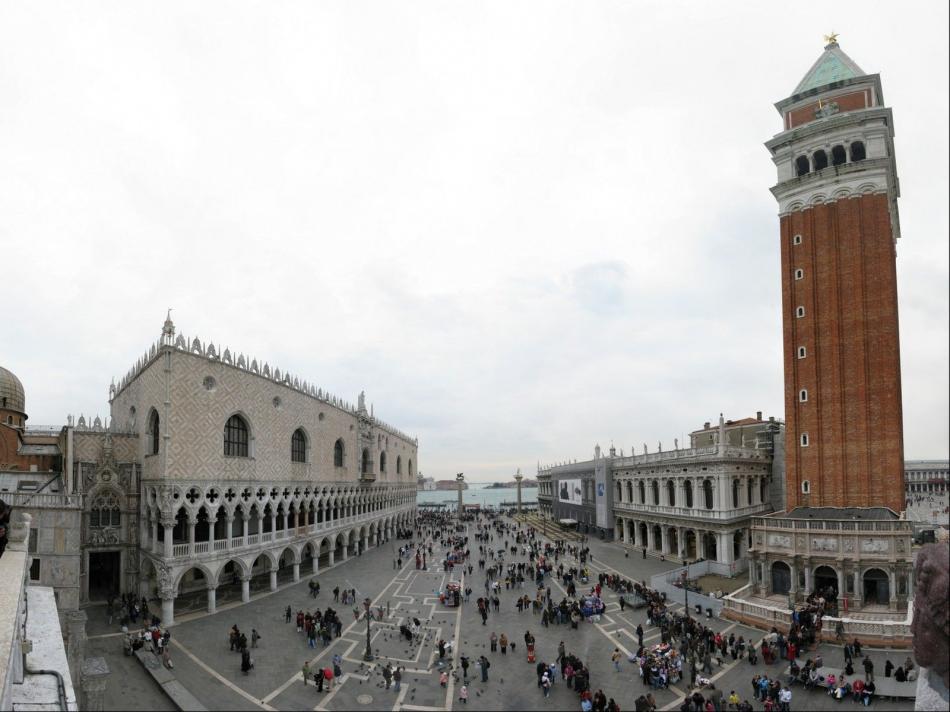 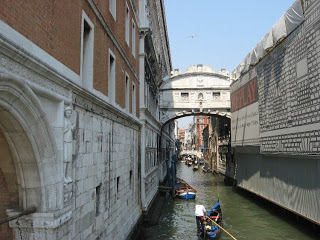 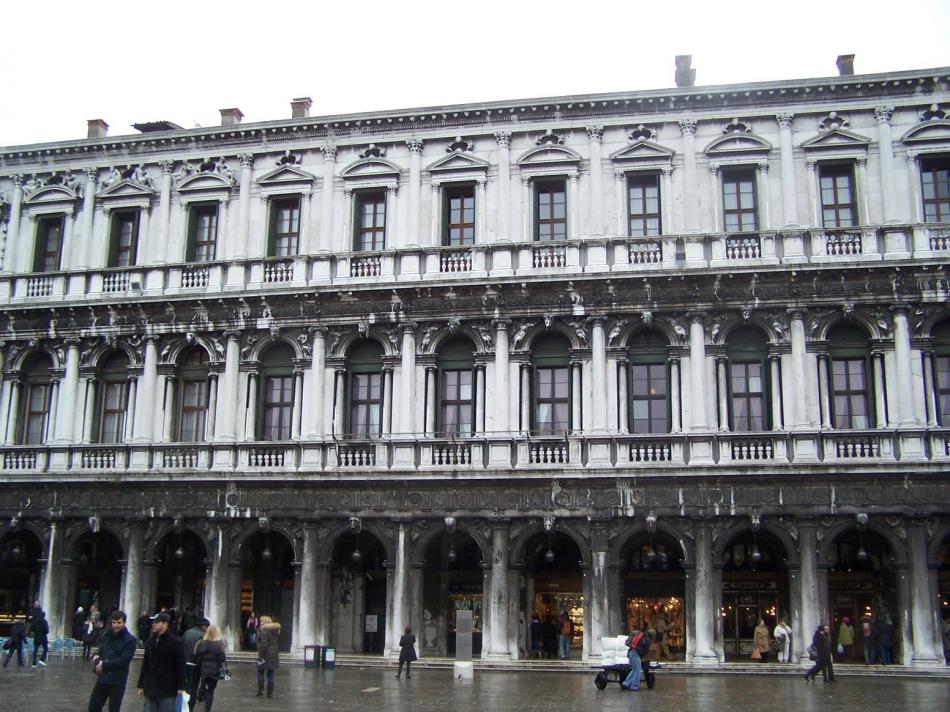 Ca’ d’Oro
Plan wycieczki:
Rialto
Mapa Vaporettos z numerami linii i przystankami
San Marco
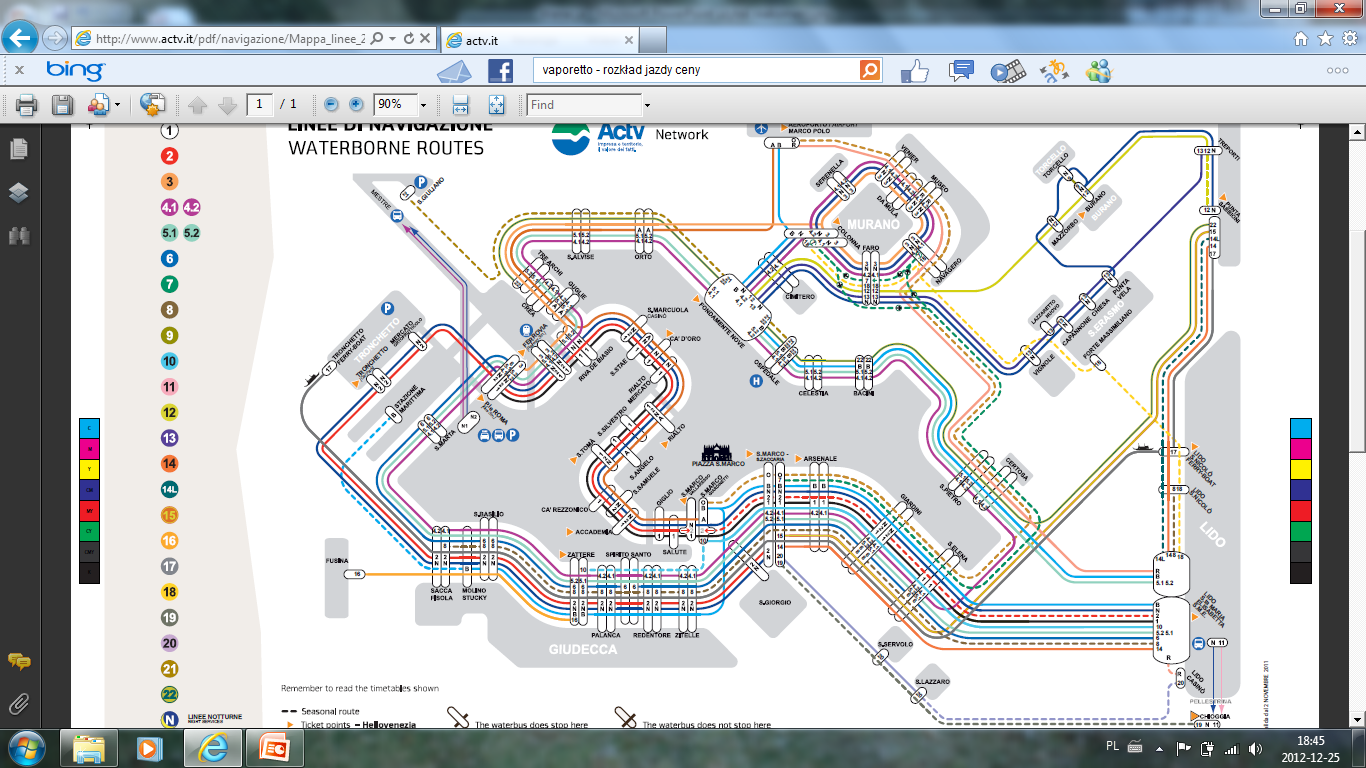 Bazylika, Pałac Dożów, Most Westchnień i Prokuracje
Parkingi
Kanał Grande – Canale Grande - Canalazzo
Canal Grande – cieśnina w Wenecji o długości 3,8 km. 

Ma kształt odwróconej litery "S" przepływa przez środek miasta dzieli je na dwie części, każda po 3 dzielnice (siestery): Cannaregio, San Marco i Castello oraz Santa Croce, San Polo i Dorsoduro.

Szerokość cieśniny od 30 do 60 m, głębokość nawet do 6,0 m.
Kanał Grande popularnie zwany jest Canalazzo

Z kanału głównego odchodzi 45 kanałów bocznych, zwanych rio

Brzegi łączą cztery mosty:
Most Akademii (wł. Ponte dell'Accademia)
Most Bosych (wł. Ponte degli Scalzi)
Most Rialto (wł. Ponte di Rialto)
Most Konstytucji (wł. Ponte della Costituzione)
Zbudowany w XV wieku, łączy wenecką lagunę (Piazzale Roma przy dworcu kolejowym) z kanałem św. Marka (Canale di San Marco), przy Piazzetta di San Marco.
Najbardziej znane budowle wzdłuż kanału to:
 Pałac Ca'd'Oro – Złoty Dom
 Kościół Santa Maria della Salute
 Pałac Ca' Da Mosto
Kanał Grande – Canale Grande - Canalazzo
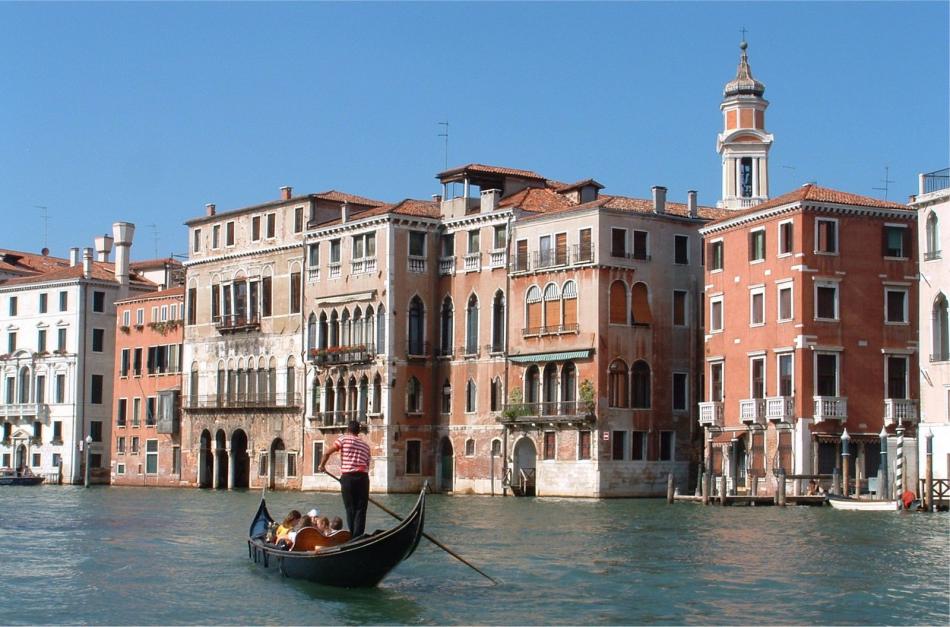 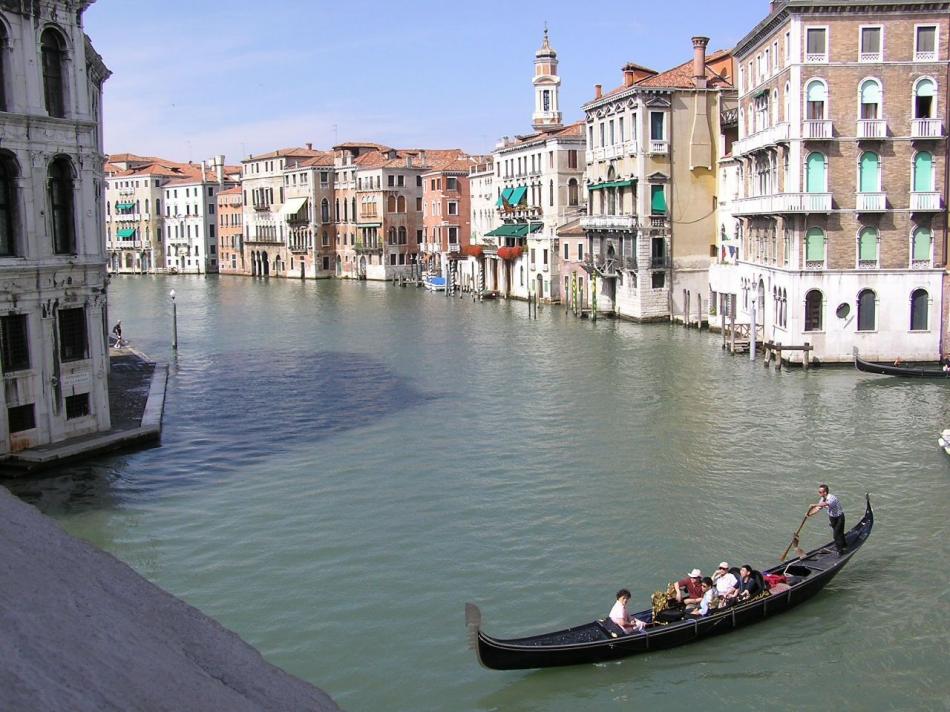 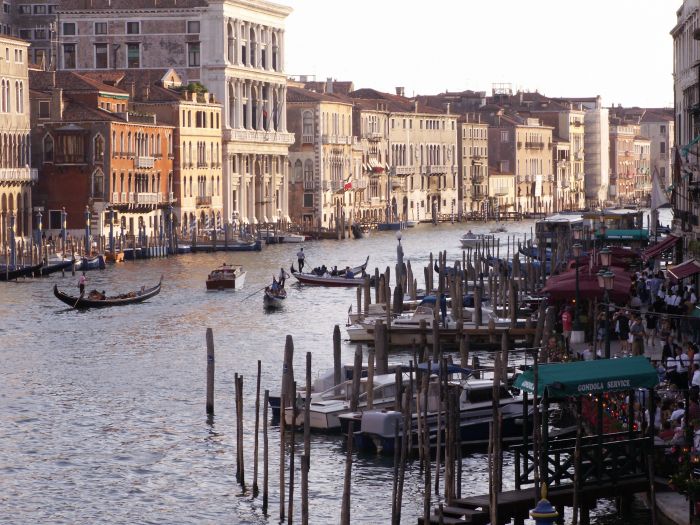 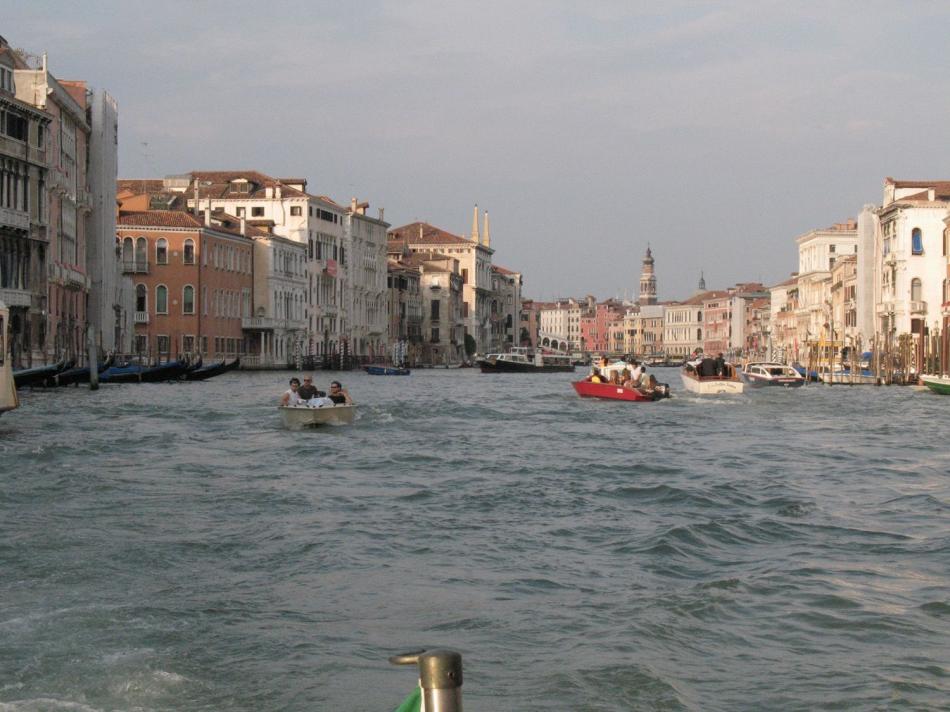 Pałac Złoty – Złoty Dom - Ca’ d’Oro
Pałac znajduje się w dzielnicy Cannaregio, nad Kanałem Grande

  Nazwa pałacu pochodzi stąd, że na początku jego istnienia niektóre części fasady były pokryte złotem, ma charakterystyczną niesymetryczną fasadę

 Budowa Ca’d’Oro trwała od 1421 do 1440 roku. Inicjatorem i fundatorem prac budowlanych był kupiec wenecki Marino Contarini

 Przez wiele wieków pałac zmieniał właścicieli, którzy go przebudowywali

 Pod koniec XIX wieku budynek zakupił baron Giorgio Franchetti, który planował umieścić tam swoją prywatną kolekcję dzieł sztuki

 W 1927 roku po śmierci barona otwarto tu muzeum jego imienia: Galleria Giorgio Franchetti
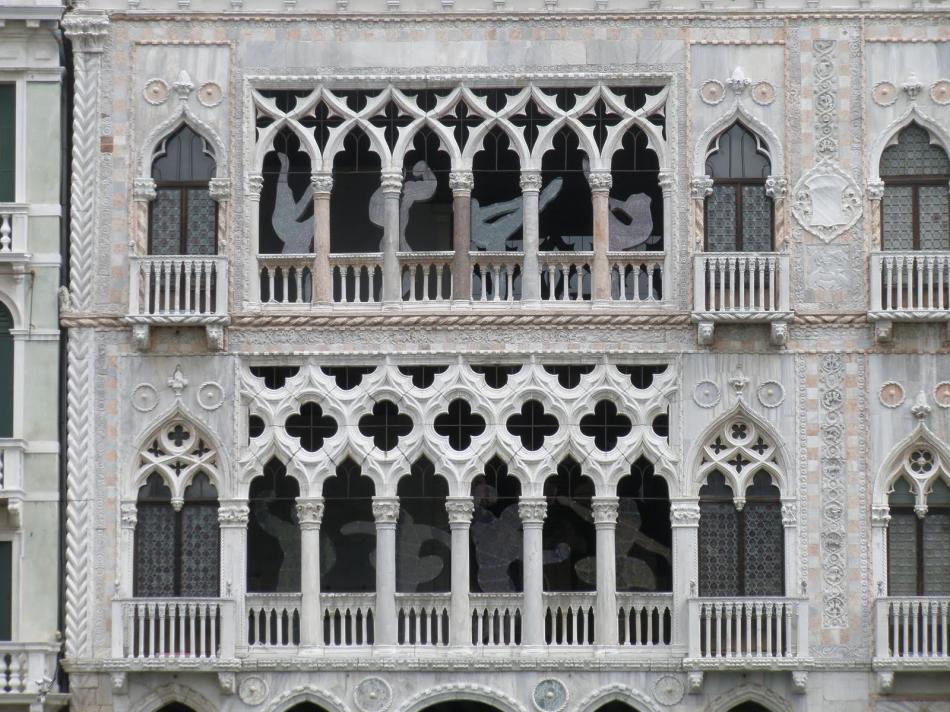 Ca dOro
Kategorie: Włochy
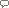 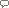 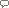 Pałac Złoty – Złoty Dom - Ca’ d’Oro
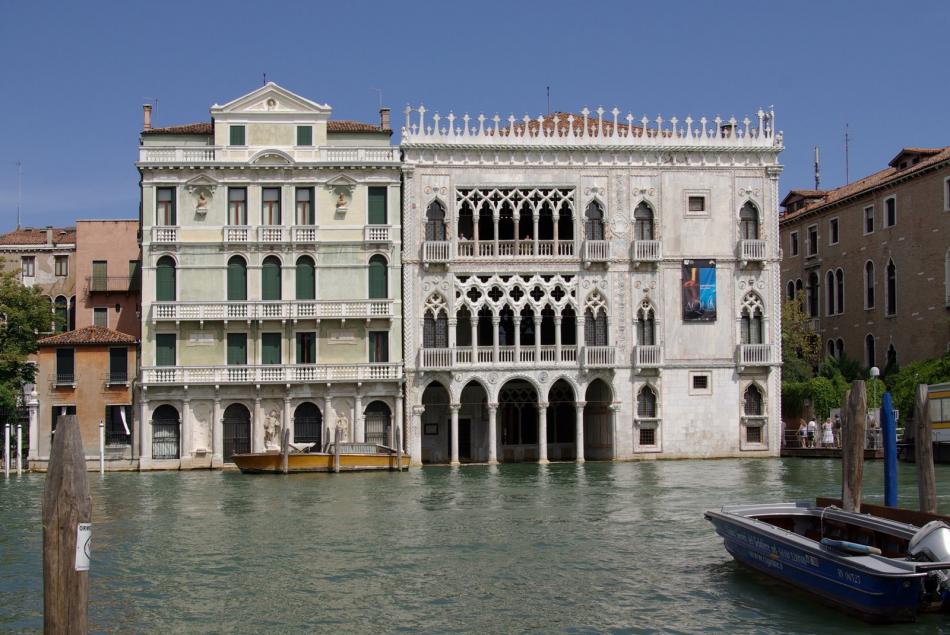 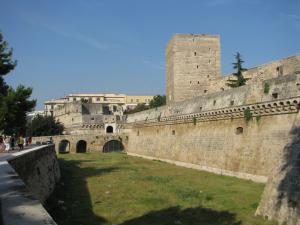 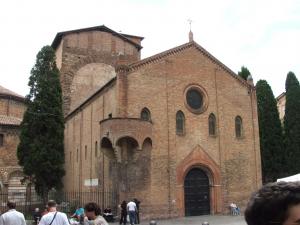 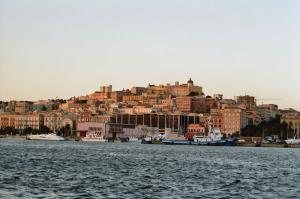 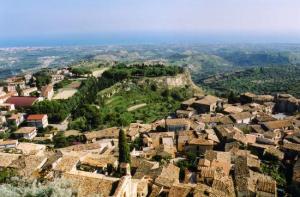 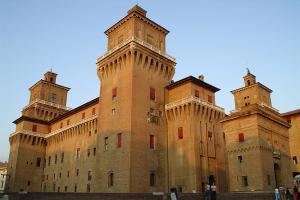 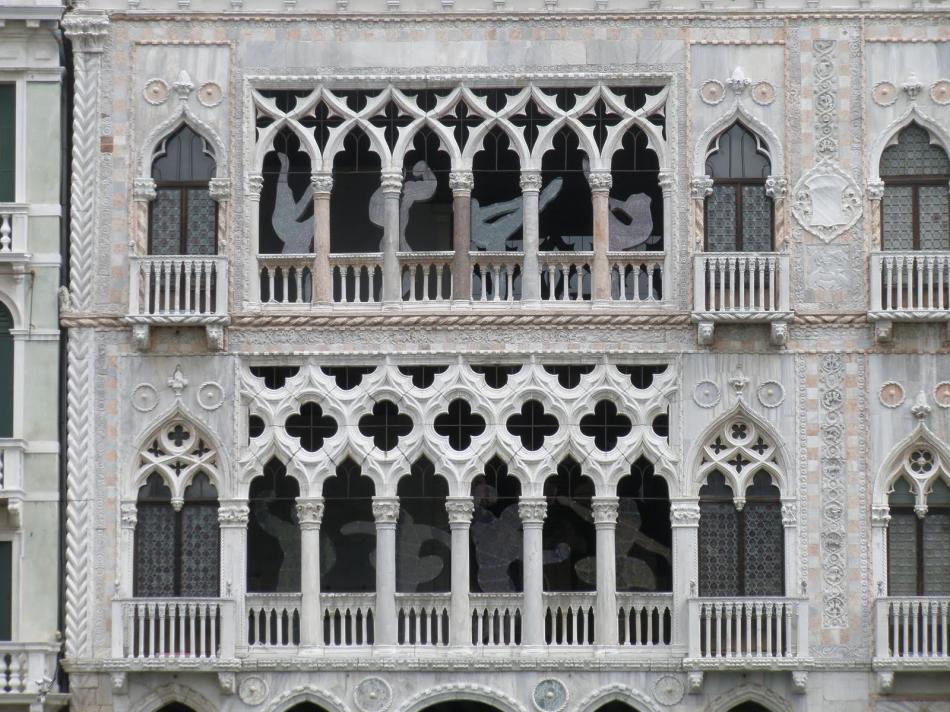 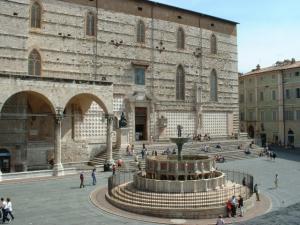 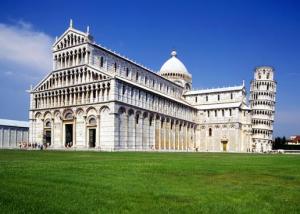 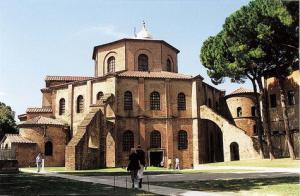 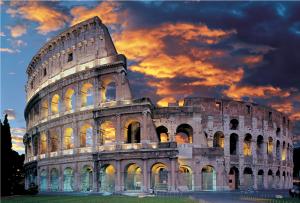 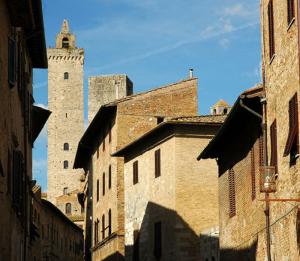 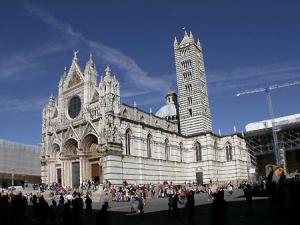 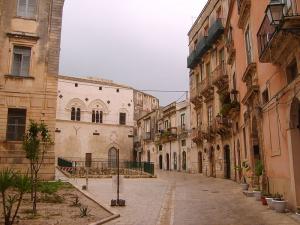 Most Rialto – Ponte di Rialto – Most Miłości
Najstarszy most wenecki nad Kanałem Grande

 Pierwsze plany budowy mostu - doża Sebastian Ziani

 1181 - most pontonowy zwany Ponte della Moneta (Most Monety)- w pobliżu znajdowała się mennica

 Ok. 1250 r. zwodzona konstrukcja drewniana - została zburzona/zawaliła się pod ciężarem tłumów ludzi

 W latach 1588 – 1591 - most kamienny wg projektu Antonio da Ponte

 W środku mostu podwyższony łuk, do którego dochodzą dwa rzędy kramów wzdłuż całego przęsła, rozdzielone arkadami, frontem do wnętrza mostu. Pomiędzy nimi - uliczka dla pieszych

 Na most prowadzą trzy-biegowe schody
Most ma rozpiętość 28,80 m i wysokość 7,32 m
Most Rialto – Ponte di Rialto
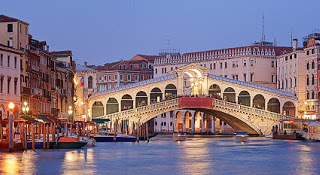 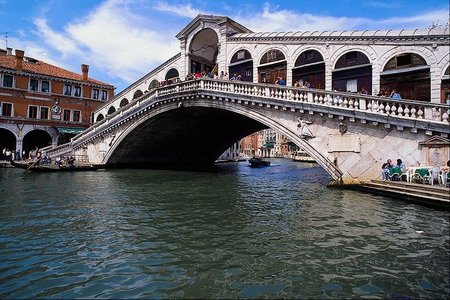 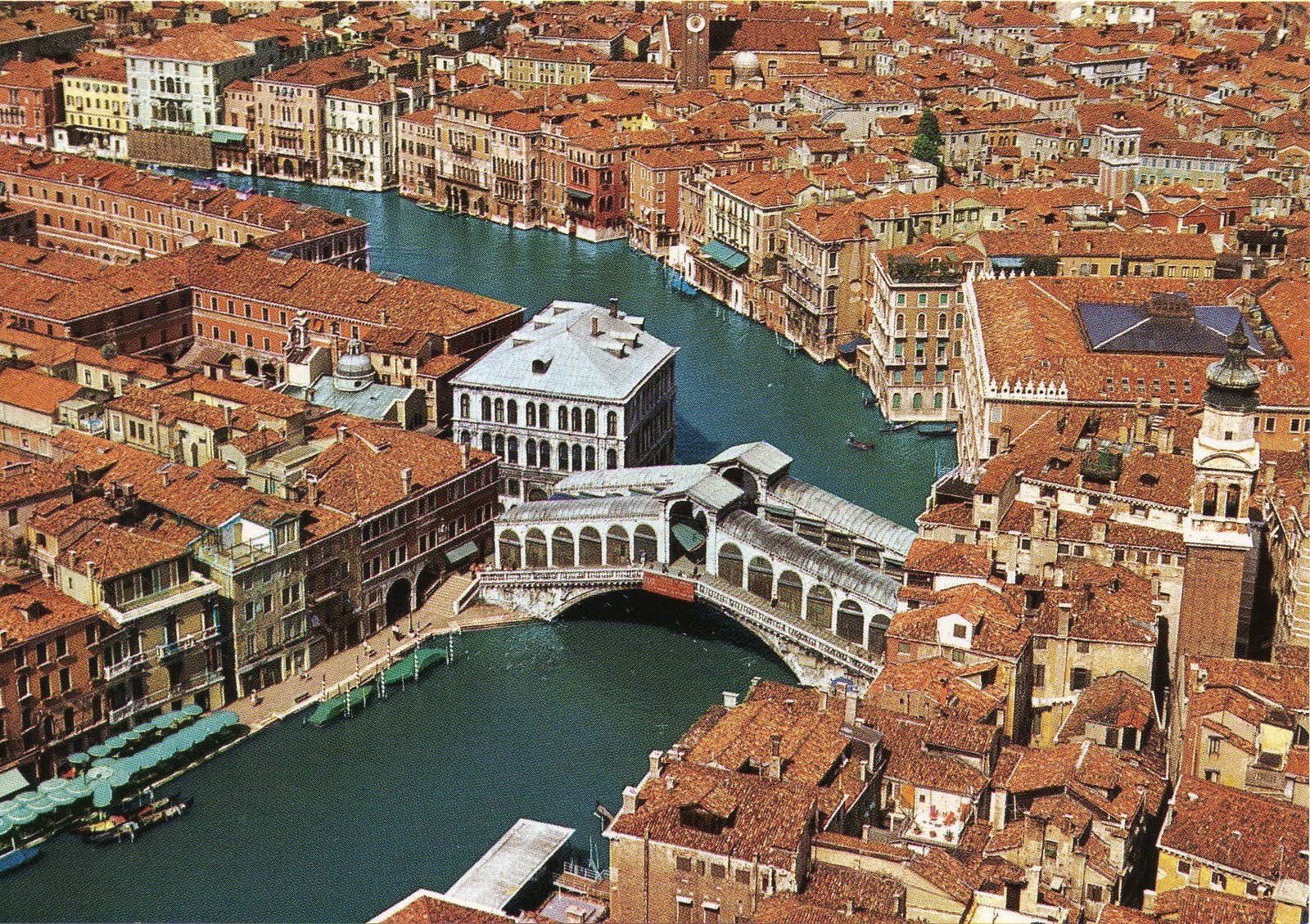 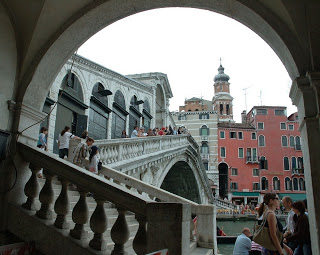 Most Rialto – Ponte di Rialto
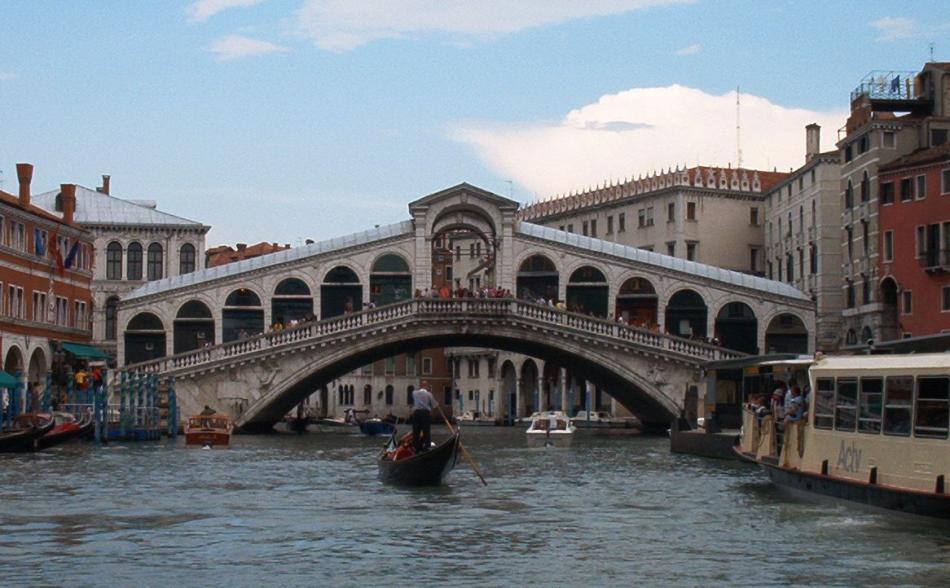 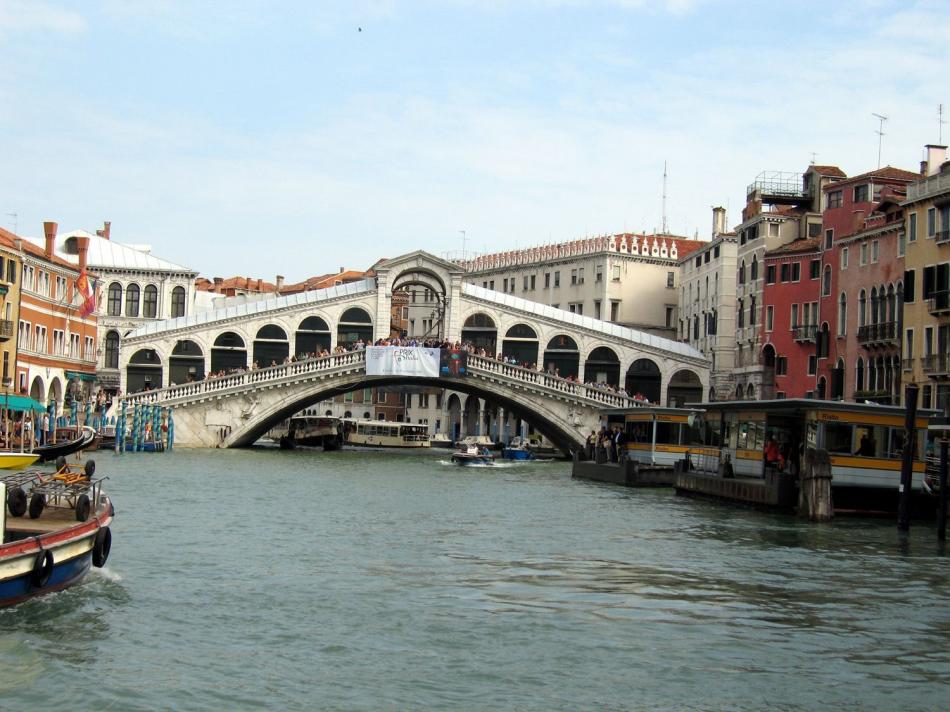 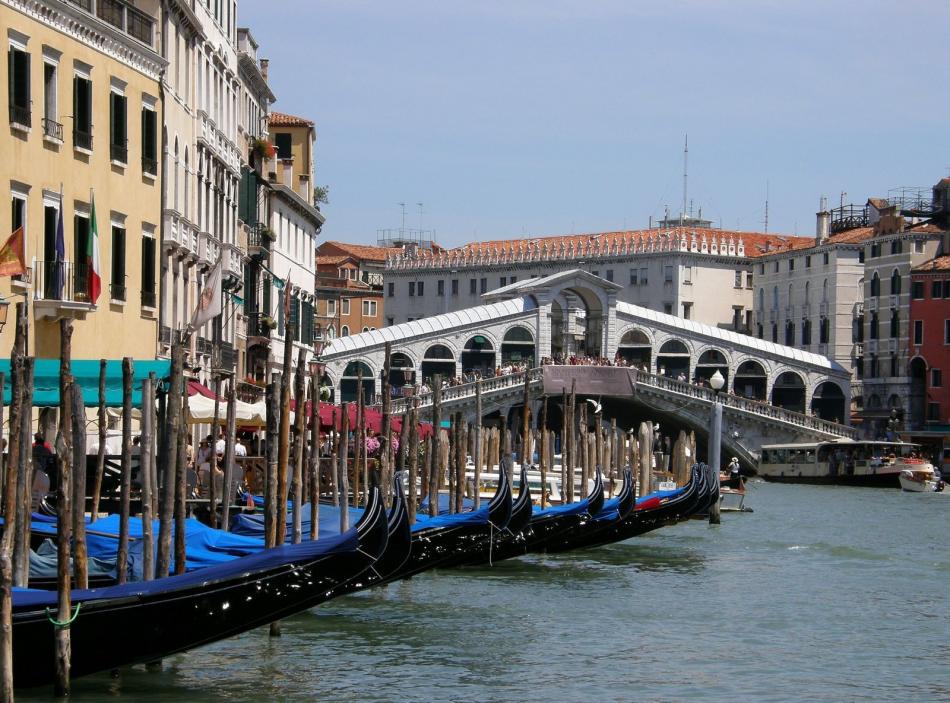 Plac Św Marka –Piazza San Marco
Plac Św. Marka to jeden z najpiękniejszych placów świata, Napoleon nazwał go "najpiękniejszym salonem świata”

 Plac ma kształt wydłużonego trapezu (długość - 176m, szerokość od strony Bazyliki - 82m, od strony przeciwległej - 57m), który z trzech stron otaczają pałace: Procuratie Vecchie, Nuove i Ala Napoleonica

 Od wschodu zamyka go Bazyliki Św. Marka z bizantyńskimi kopułami

 Na placu Wieża Zegarowa z godłem Wenecji, skrzydlatym lwem Św. Marka na błękitnym polu oraz wysoka, wolno stojąca dzwonnica

 W arkadach liczne sklepy z wyrobami rzemiosła weneckiego (biżuteria, koronki, szkło)
 Słynne kawiarnie, m.in. Cafe Florian i Cafe Quadri, bywali tu znani artyści i pisarze - kawa jest tu  kilka a nawet kilkanaście razy droższa od kupionej w innym miejscu
 Plac ma doskonałą akustykę (jak sala operowa) - miejsce koncertów

 Tysiące oswojonych gołębi (są pod opieką miasta) - zgodnie z legendą przywieziono je do Wenecji z Cypru jako dar dla żony doży
Plac Św Marka –Piazza San Marco
Plac powstał na obszarze dawnego sądu przy klasztorze Św. Zachariasza

 Nazwę Św. Marka przyjął w 832 r. po zbudowaniu pierwszej bazyliki

 Obecny wygląd uzyskał w drugiej poł. XII w. – (na rozkaz doży Sebastiana Ziani) zburzono stary kościół S.Geminiano, zasypano biegnący przez środek kanał i otoczono plac budynkami wspartymi na arkadach, wyłożono posadzką z cegieł w ozdobne wzory

 Wzniesiono pałac Prokuracie Stare, a pod koniec XVI w. – Prokuracie Nowe

 W XIX w. na polecenie Napoleona zbudowano skrzydło łączące Prokuracie Stare i Nowe, tzw. Skrzydło Napoleona 

 Plac Św. Marka - centrum życia weneckiego, miejsce wydarzeń politycznych i religijnych, miejsce karnawału weneckiego
Plac Św Marka –Piazza San Marco
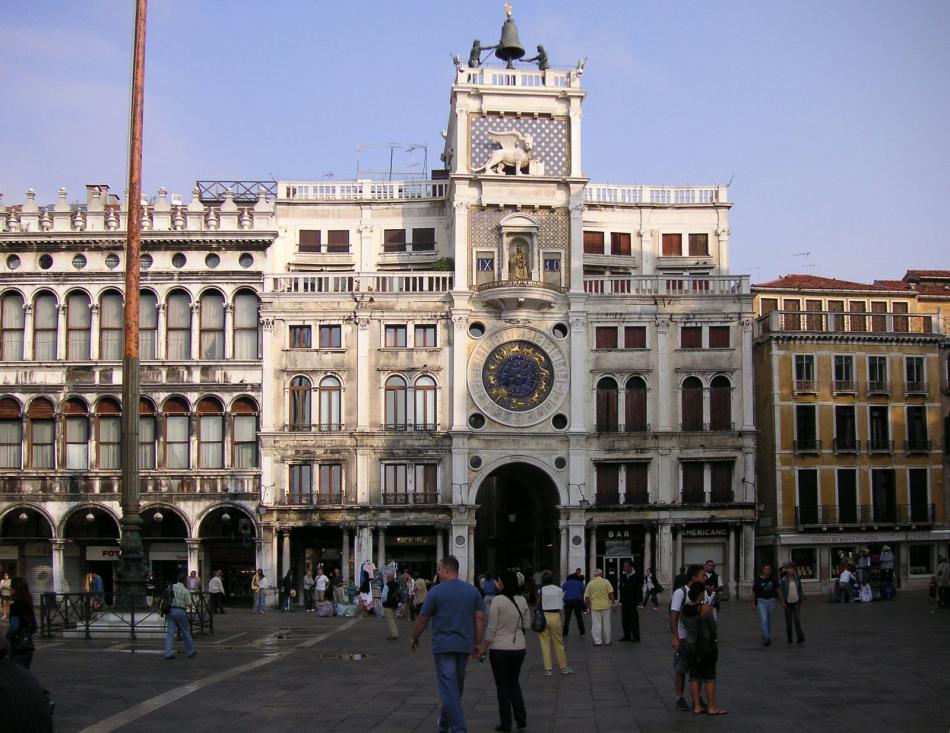 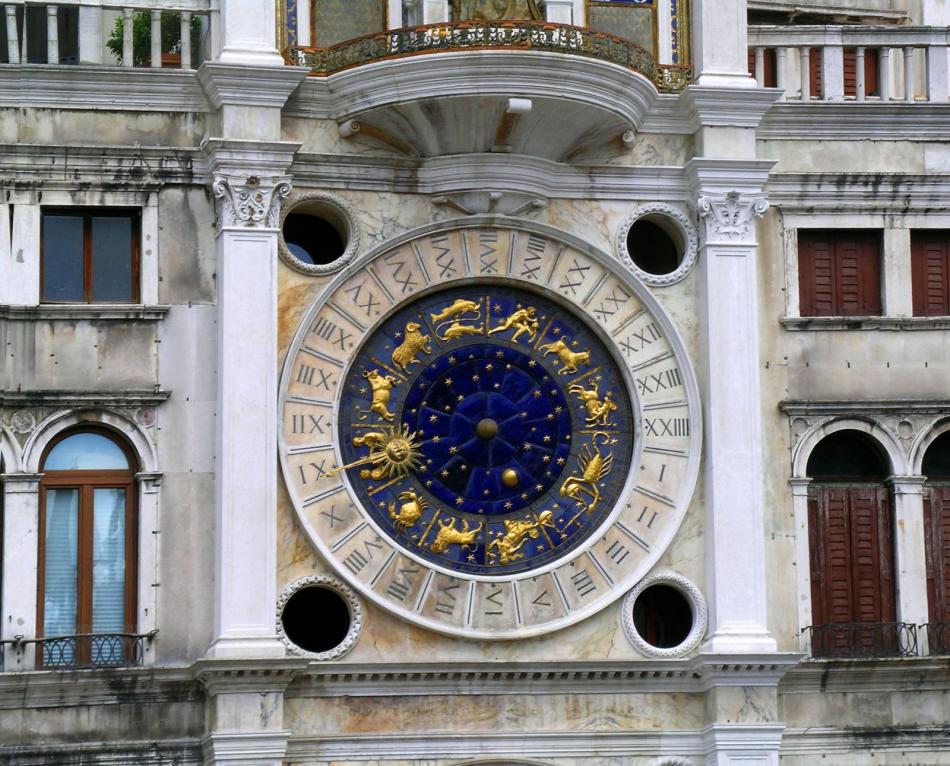 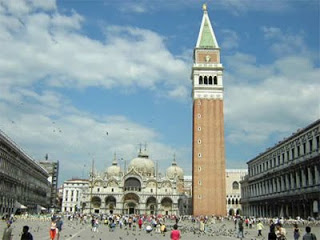 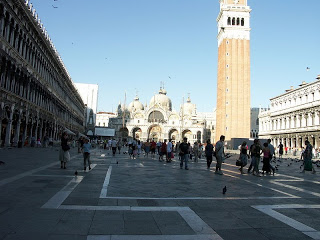 Most Westchnień – Ponte dei Sospiri
To jeden z najbardziej znanych mostów w świecie

 Budowę ukończono w 1614 roku

 Łączy I piętro Pałacu Dożów z sąsiednim więzieniem, zawieszony jest nad Kanałem Pałacowym

 Ułatwiał połączenie obradującego w Pałacu Dożów Trybunału Kryminalnego z więzieniem

 Dawniej mostem tym prowadzono skazańców, którzy, wzdychali za utraconą wolnością i często po raz ostatni spoglądali na „wolny świat”.
 
 Wnętrze mostu obejrzeć można wchodząc od strony Pałacu Dożów. Z zewnątrz dobrze widoczny jest z Ponte della Paglia.
 Można również przepłynąć pod mostem gondolą.
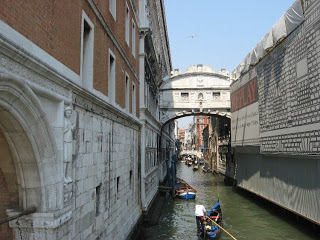 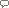 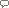 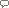 Most Westchnień – Ponte dei Sospiri
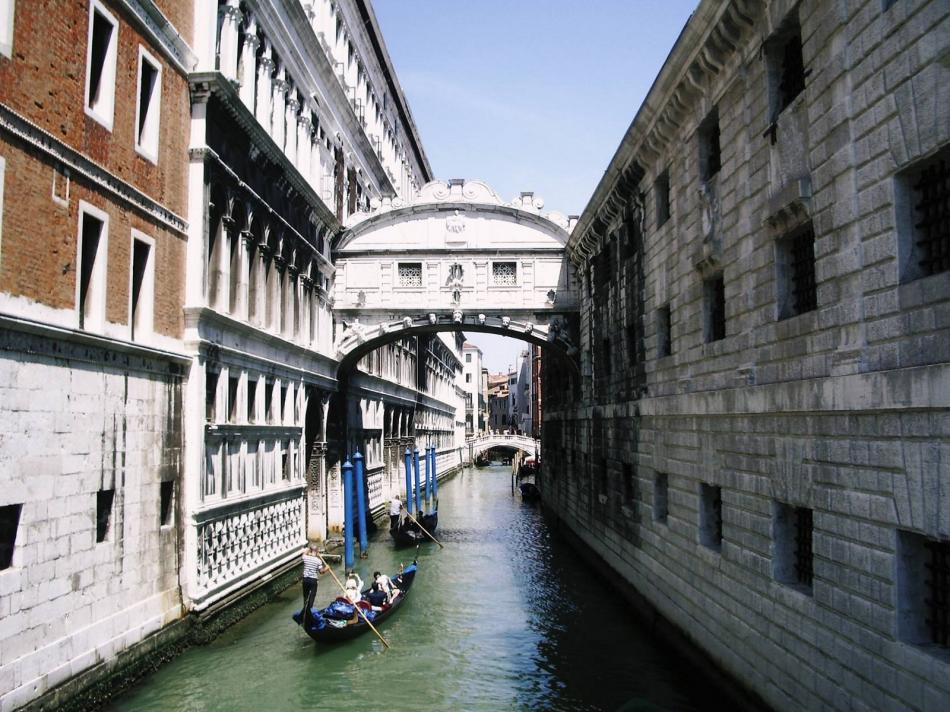 Pałac Dożów – Palazzo Ducale
Niewątpliwa perła architektury Wenecji

 Był rezydencją dożów – rodu rządzącego Wenecją który uczynił ją jednym z najbogatszych i najpotężniejszych miast świata i siedzibą władz Wenecji 

 Zbudowany w stylu weneckiego gotyku, z licznymi koronkowymi łukami

 Na szczególną uwagę zasługują Złote Schody, Sala Wielkiej Rady, Schody Gigantów

 Powstał na miejscu bizantyjskiego zamku w 814 r., wiele razy przebudowywany, posiada elementy w różnych stylach
 Dzisiaj Pałac Dożów to trzykondygnacyjny budynek z renesansowym dziedzińcem i arkadowymi loggiami

 Skrzydło budowli ciągnące się wzdłuż kanału Pałacowego łączy Most Westchnień z budynkiem nowego więzienia
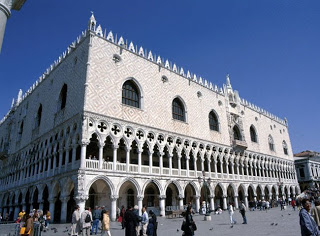 Pałac Dożów – Palazzo Ducale
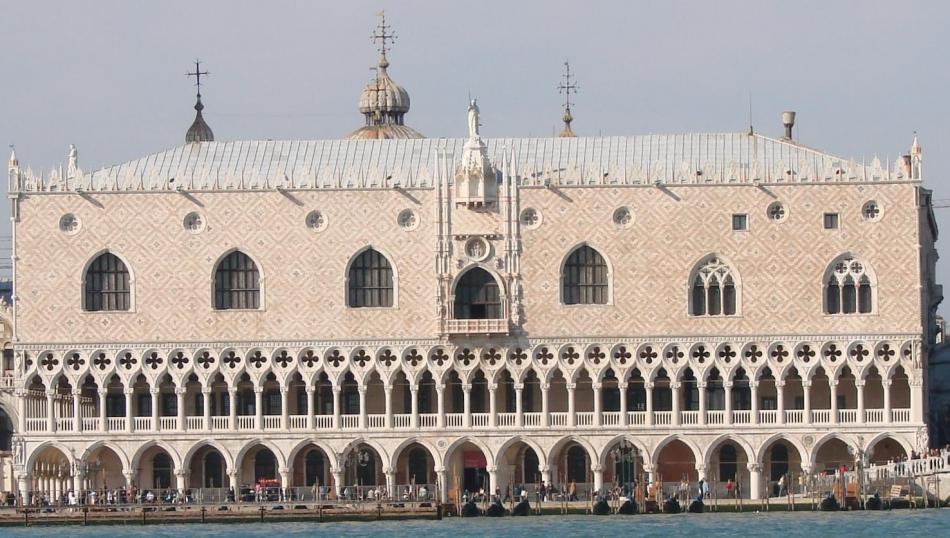 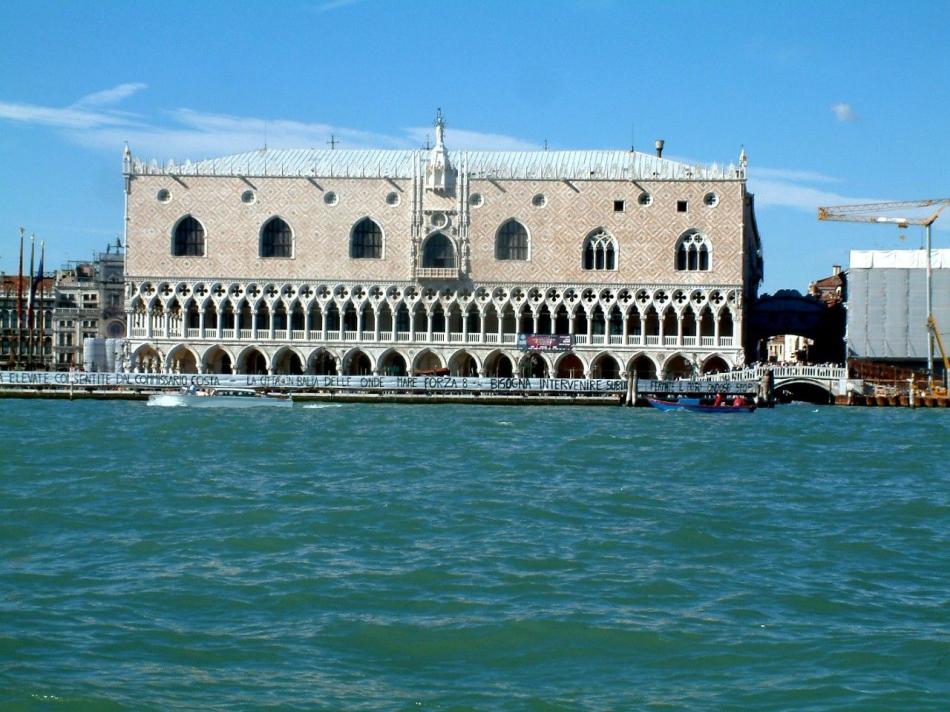 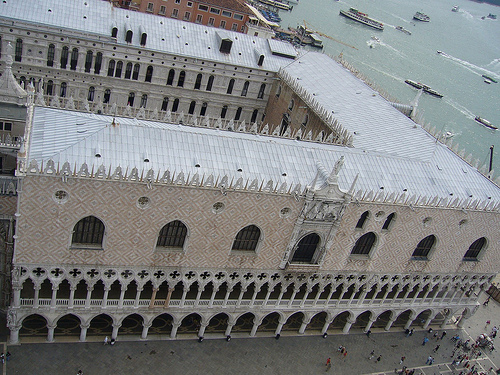 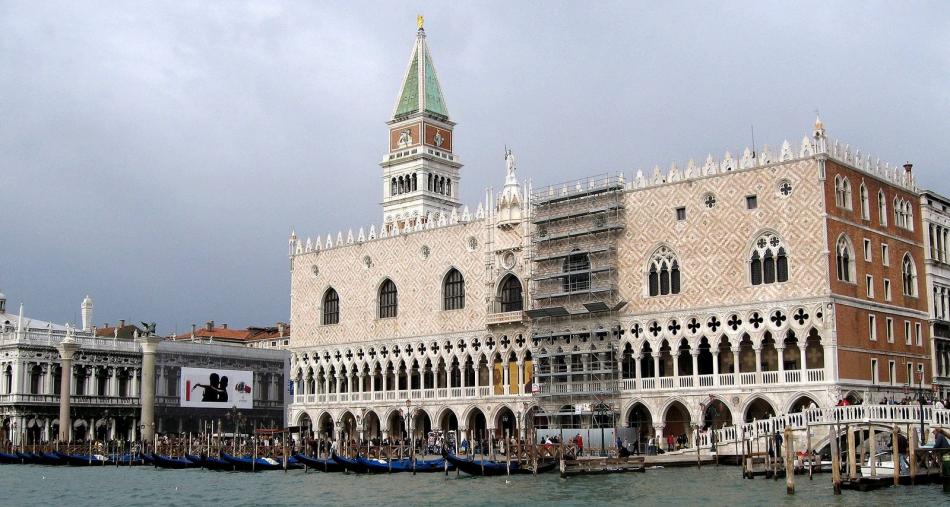 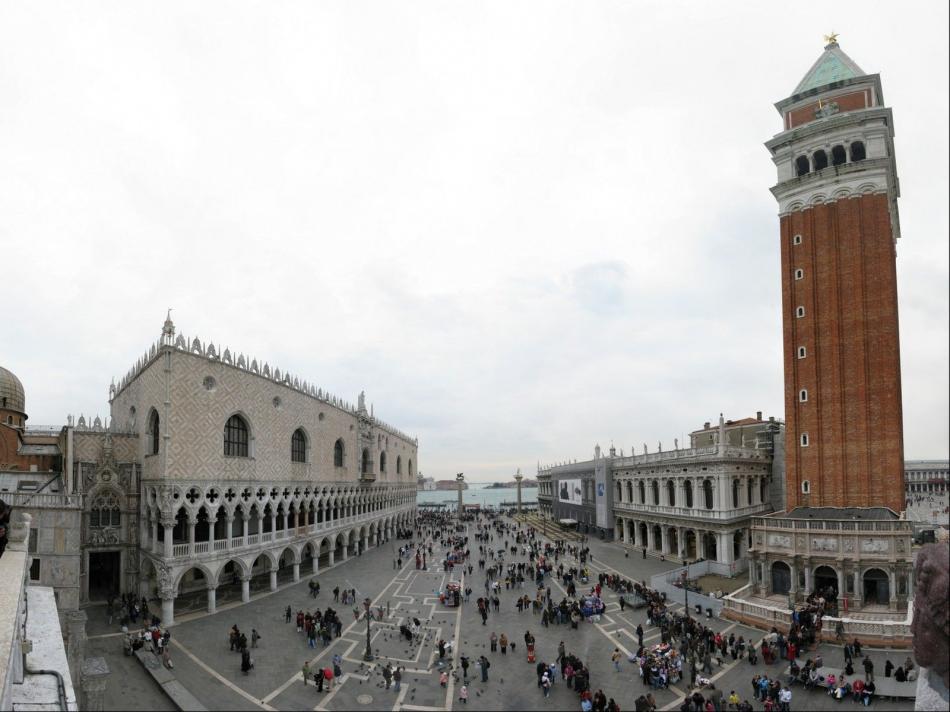 Bazylika Św Marka - Basilica di San Marco
Tuż za Pałacem Dożów znajduje sie najpiękniejsza wenecka świątynia jedna z najpiękniejszych na świecie

 Bazylika zbudowana została 1000 lat temu. Mieszczą się tam szczątki patrona miasta św. Marka Ewangelisty przywiezione tu przez kupców weneckich w 828 roku z Aleksandrii w Egipcie

 Sanktuarium bogate jest w dzieła sztuki wschodniej, które gromadzone były tu przez wieki

 Jest  zbiorem architektury bizantyńskiej we Włoszech

 Jednym z najważniejszych elementów jest Złoty Ołtarz, krucyfiks Capitello del Crocifisso, dwie ambony, kamienna rzeźba tetrarchów z IV wieku, a także zdobiące całość wnętrza mozaiki

 Wszystko "zawdzięcza" rabunkom dożów -  miasto miało być największą i najbogatszą potęgą
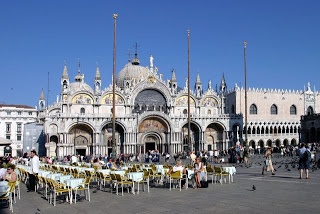 Bazylika Św Marka - Basilica di San Marco
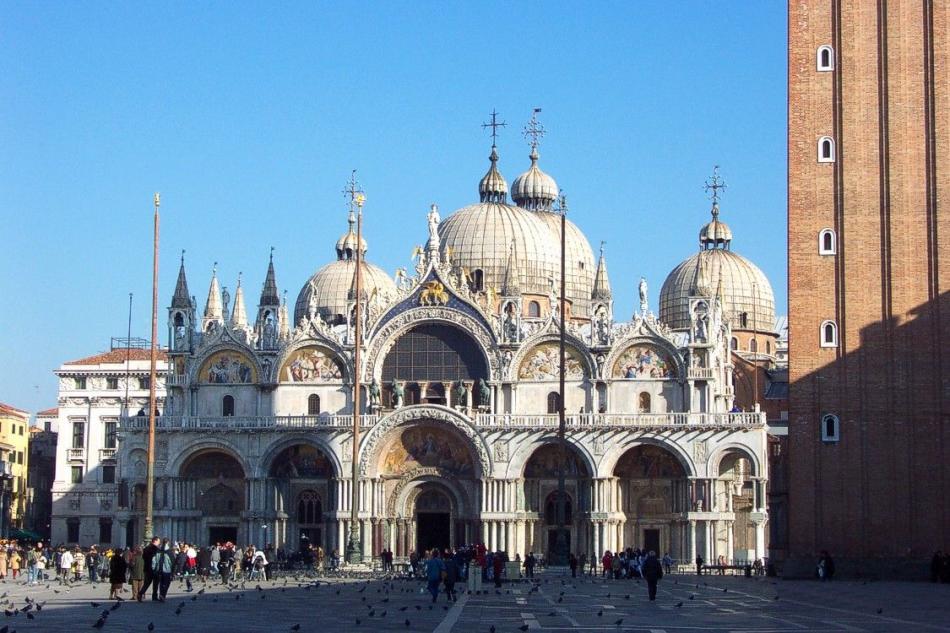 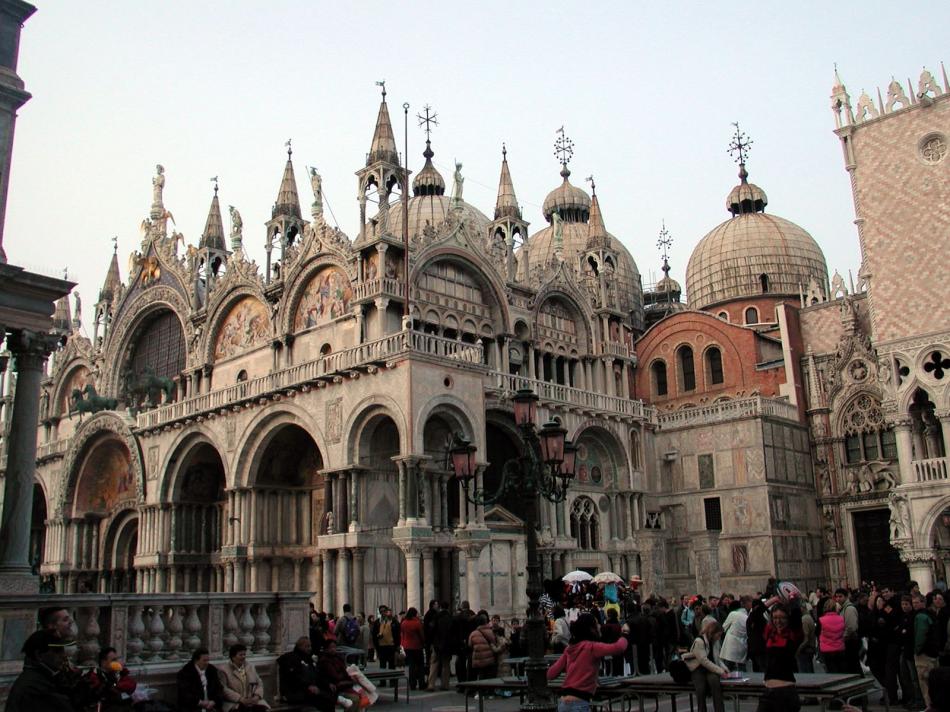 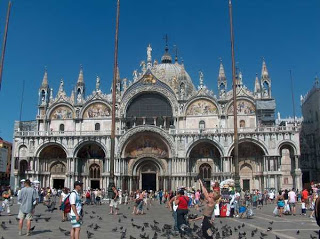 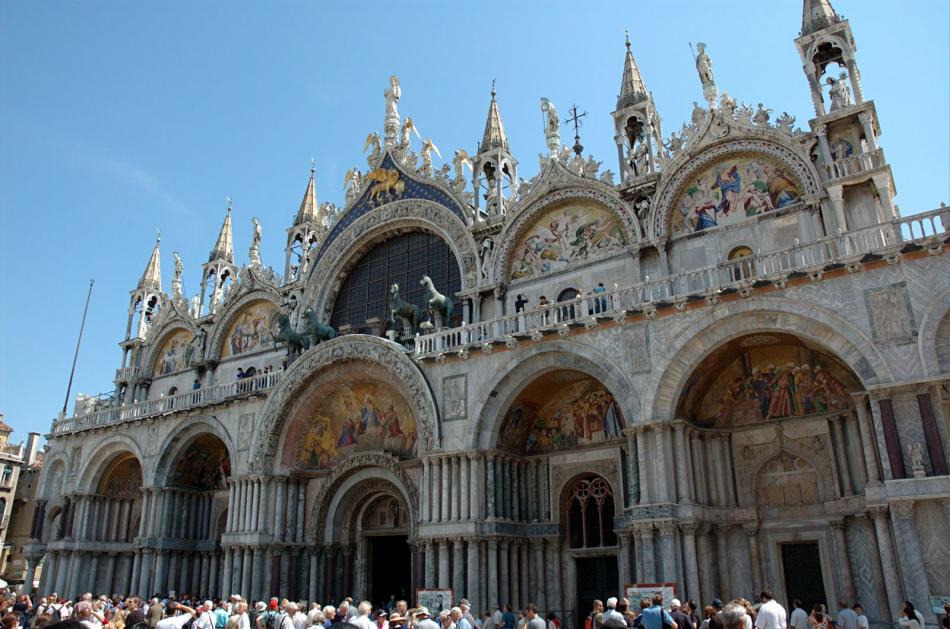 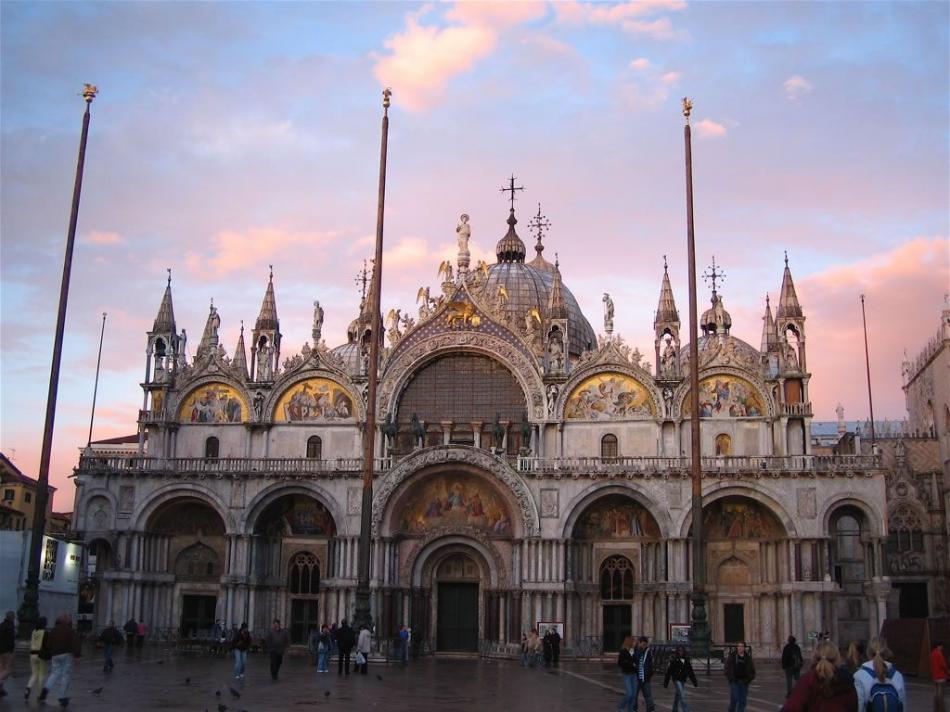 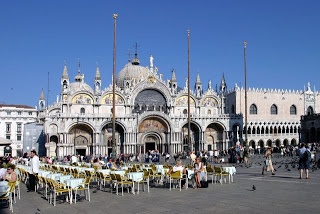 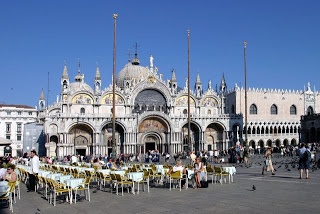 Bazylika Św Marka - Basilica di San Marco
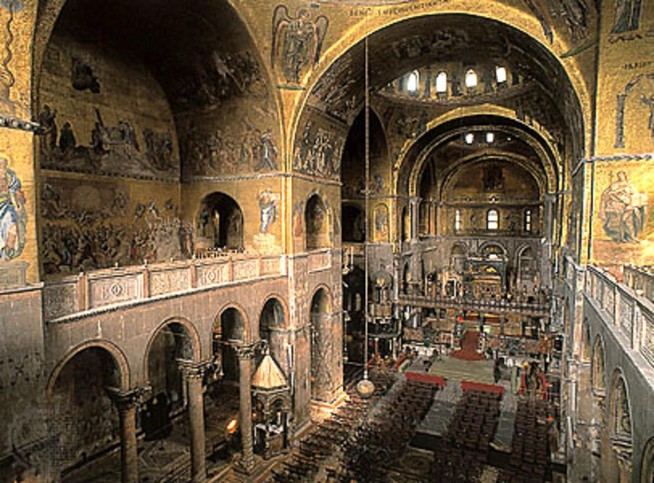 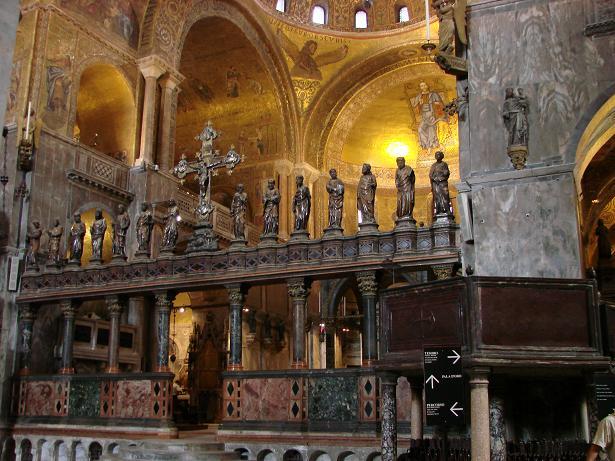 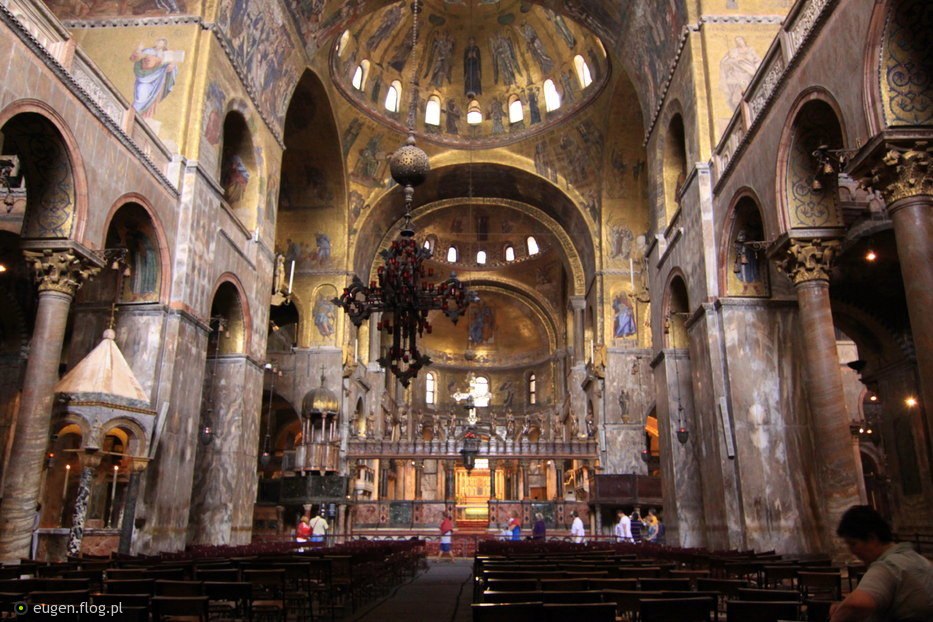 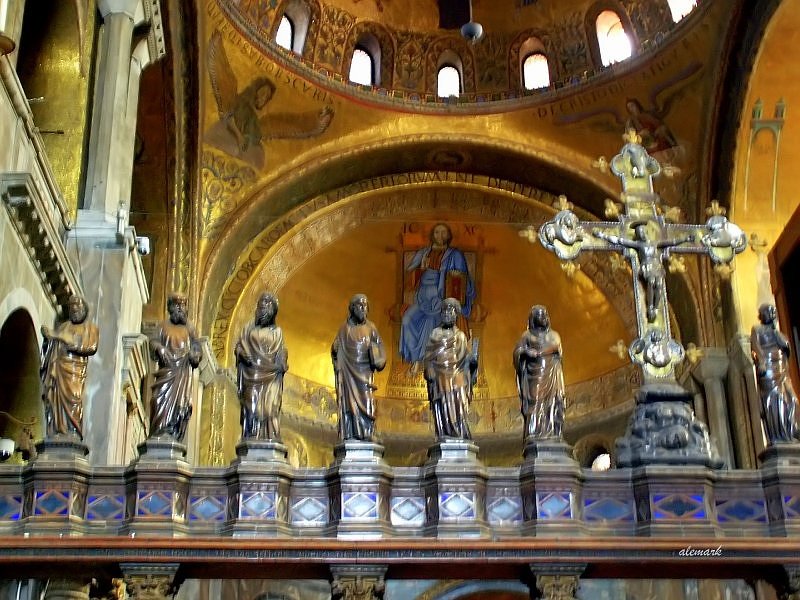 Prokuratura Stara i Prokuratura Nowa -Prokuracia
Są to dwa budynki: Prokuratura Stara i Prokuratura Nowa usytuowane wzdłuż placu Św. Marka

 Stara Prokuratura wzniesiona w XII wieku - tu znajdowały się apartamenty najważniejszych w Wenecji Prokuratorów. W XVI wieku budynek przeszedł gruntowny remont - ze starego budynku pozostawiono 50 arkad, na których postawiono piętro
 Obecnie na parterze - sklepiki i kawiarnie - najsłynniejsza Caffe Lavena, otwarta około 1750 roku - ulubione miejsce kompozytora Ryszarda Wagnera

 Budynek Nowej Prokuratury wybudowany w latach 1582 - 1640, na wzór starego budynku. Pierwotnie miały mieścić się tu urzędy prokuratorskie, ale w czasach Napoleona znajdowała się tu siedziba gubernatora napoleońskiego, a potem austriackiego

 Po zjednoczeniu Włoch w budynku rezydowali królowie
 Obecnie znajdują się tam apartamenty prezydenckie
 Na parterze pod arkadami -  najstarsza kawiarnia w Wenecji - Caffe Florian, założono ją 29 grudnia 1720 roku
 Budynki obu Prokuratur połączone są ze sobą skrzydłem Ala Napoleonica wybudowanym na polecenie Napoleona, w miejscu dawnego kościoła San Giemianino.
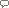 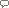 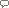 Prokuratura Stara i Prokuratura Nowa -Prokuracja
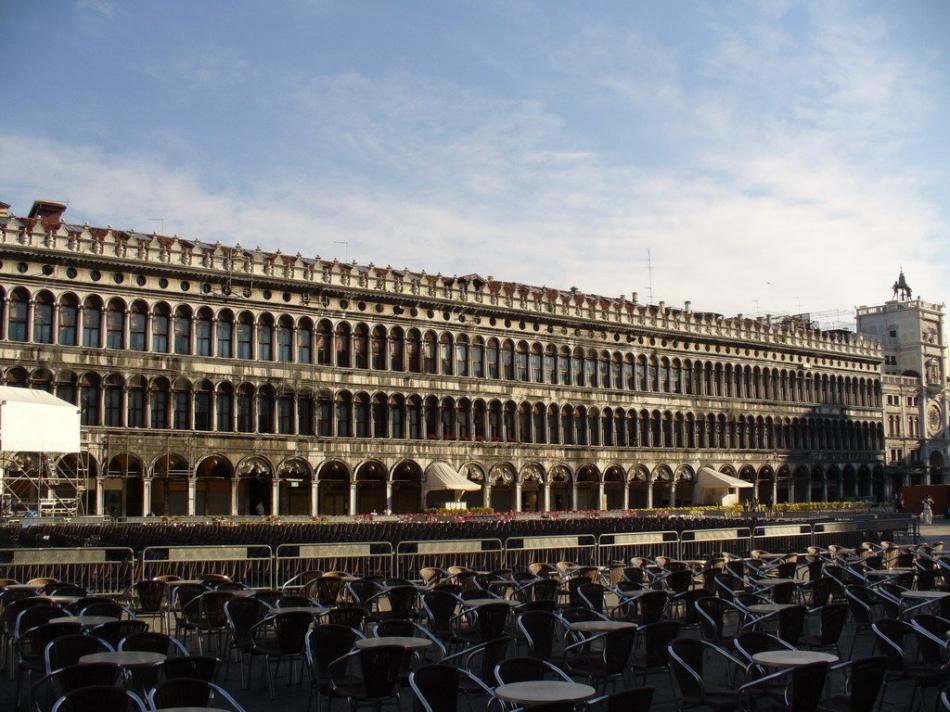 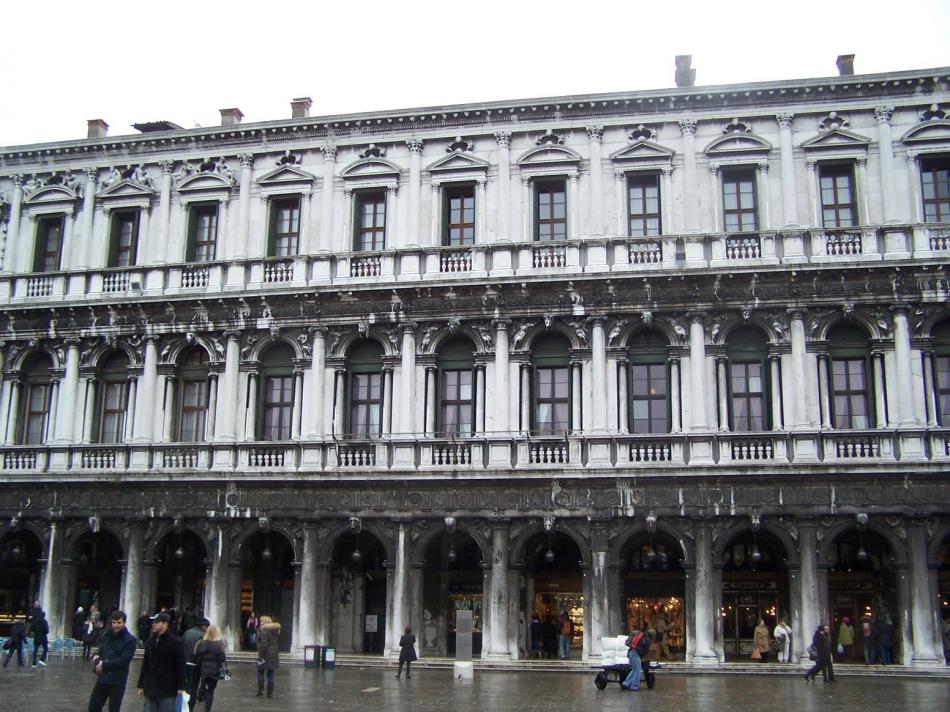 Prokuracia  Stara
Prokuracia Nowa
Karnawał:
Najbardziej znane wydarzenie w Wenecji to Karnawał. Przez cały karnawał czyli od drugiego dnia świąt Bożego Narodzenia do wtorku poprzedzającego Środę Popielcową (Ostatki), codziennie na placu przed bazyliką świętego Marka organizowane są parady maskowe, spośród których codziennie wybierana jest najpiękniejsza maska - jedną maskę można założyć tylko jeden raz. Odbywa się to właśnie w tym miejscu, ponieważ do dnia dzisiejszego plac świętego Marka jest uważany za najpiękniejszą salę balową w całej Europie
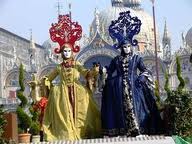 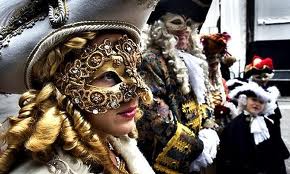 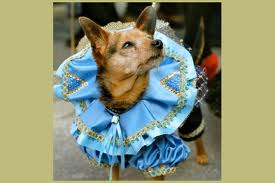 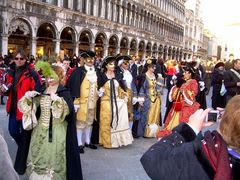 Karnawałowe wspomnienie
Przez cały rok można podziwiać i kupować karnawałowe maski
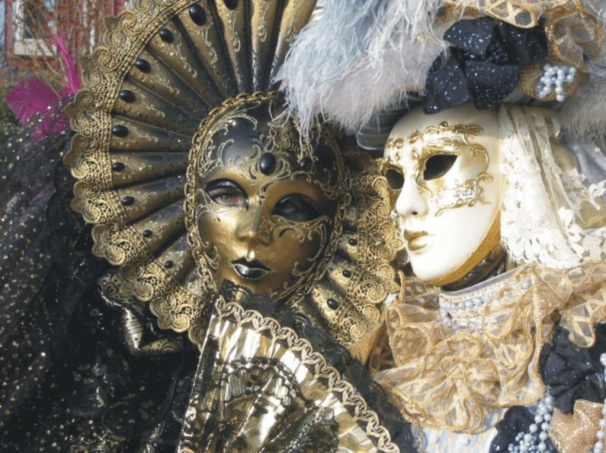 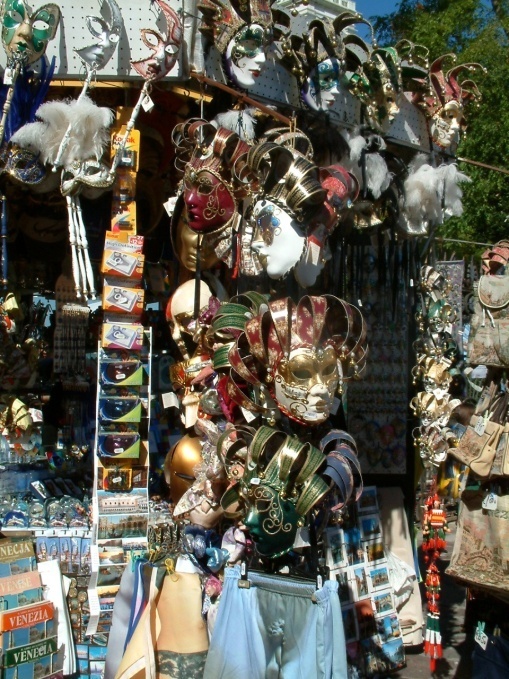 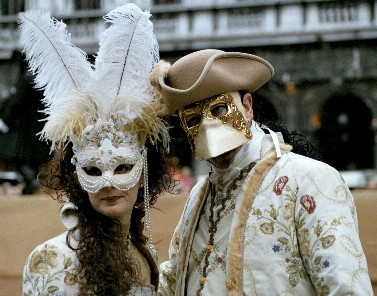 QUIZ
Kto wie……………………………………….
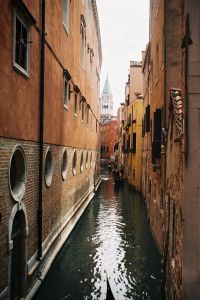 Jak dostać się do domu?
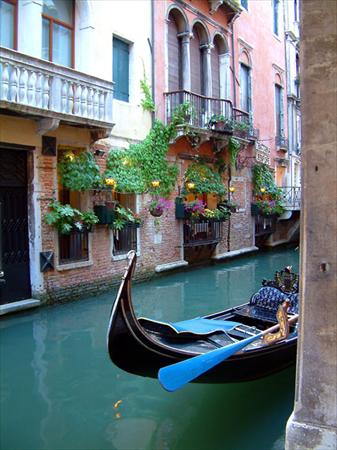 Jak otworzyć drzwi?
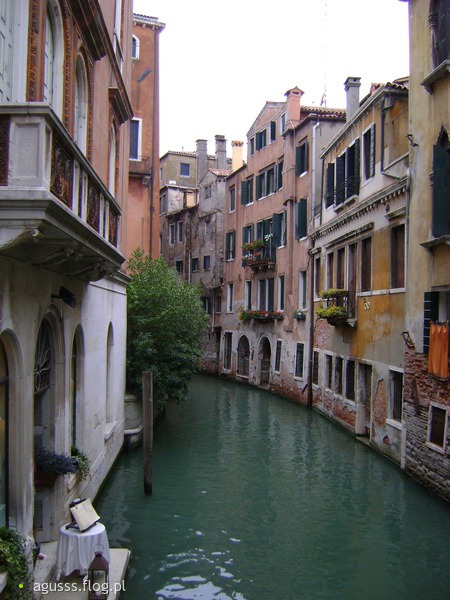 Co jest za rogiem?
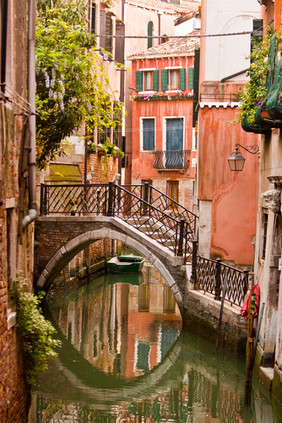 Gdzie w Wenecji jest taka „Ulica” marzeń?
QUIZ
Kto wie……………………………………….
Kto wie……………………………………….
Na ilu wyspach leży Wenecja, ile ma kanałów?
Kto wie……………………………………….
Na ilu wyspach leży Wenecja, ile ma kanałów? 
 Wenecja została zbudowana na 117 małych wyspach oddzielonych 150 kanałami
Kto wie……………………………………….
Na ilu wyspach leży Wenecja, ile ma kanałów? 
 Wenecja została zbudowana na 117 małych wyspach oddzielonych 150 kanałami
 Rodzaje komunikacji wodnej w Wenecji?
Kto wie……………………………………….
Na ilu wyspach leży Wenecja, ile ma kanałów? 
 Wenecja została zbudowana na 117 małych wyspach oddzielonych 150 kanałami
 Rodzaje komunikacji wodnej w Wenecji?
 Gondola, Vaporetto czyli tramwaj wodny, motorówka lub taksówka wodna
Kto wie……………………………………….
Na ilu wyspach leży Wenecja, ile ma kanałów? 
 Wenecja została zbudowana na 117 małych wyspach oddzielonych 150 kanałami
 Rodzaje komunikacji wodnej w Wenecji?
 Gondola, Vaporetto czyli tramwaj wodny, motorówka lub taksówka wodna 
 Jaką długość ma Canale Grande?
Kto wie……………………………………….
Na ilu wyspach leży Wenecja, ile ma kanałów? 
 Wenecja została zbudowana na 117 małych wyspach oddzielonych 150 kanałami
 Rodzaje komunikacji wodnej w Wenecji?
 Gondola, Vaporetto czyli tramwaj wodny, motorówka lub taksówka wodna 
 Jaką długość ma Canale Grande?
 3,8 km
Kto wie……………………………………….
Na ilu wyspach leży Wenecja, ile ma kanałów? 
 Wenecja została zbudowana na 117 małych wyspach oddzielonych 150 kanałami
 Rodzaje komunikacji wodnej w Wenecji?
 Gondola, Vaporetto czyli tramwaj wodny, motorówka lub taksówka wodna 
 Jaką długość ma Canale Grande?
 3,8 km
 Kto powiedział: „Najpiękniejszy salon  świata”?
Kto wie……………………………………….
Na ilu wyspach leży Wenecja, ile ma kanałów? 
 Wenecja została zbudowana na 117 małych wyspach oddzielonych 150 kanałami
 Rodzaje komunikacji wodnej w Wenecji?
 Gondola, Vaporetto czyli tramwaj wodny, motorówka lub taksówka wodna 
 Jaką długość ma Canale Grande?
 3,8 km
 Kto powiedział: „Najpiękniejszy salon  świata”?
Napoleon
Kto wie……………………………………….
Na ilu wyspach leży Wenecja, ile ma kanałów? 
 Wenecja została zbudowana na 117 małych wyspach oddzielonych 150 kanałami
 Rodzaje komunikacji wodnej w Wenecji?
 Gondola, Vaporetto czyli tramwaj wodny, motorówka lub taksówka wodna 
 Jaką długość ma Canale Grande?
 3,8 km
 Kto powiedział: „Najpiękniejszy salon  świata”?
Napoleon
 Gdzie się mieści i jak się nazywa najstarsza kawiarnia w Wenecji?
Kto wie……………………………………….
Na ilu wyspach leży Wenecja, ile ma kanałów? 
 Wenecja została zbudowana na 117 małych wyspach oddzielonych 150 kanałami
 Rodzaje komunikacji wodnej w Wenecji?
 Gondola, Vaporetto czyli tramwaj wodny, motorówka lub taksówka wodna 
 Jaką długość ma Canale Grande?
 3,8 km
 Kto powiedział: „Najpiękniejszy salon  świata”?
Napoleon
 Gdzie się mieści i jak się nazywa najstarsza kawiarnia w Wenecji?
 Na parterze Prokuraci Nowej pod arkadami- Caffe Florian, założono ją 29 grudnia 1720r
Kto wie……………………………………….
Na ilu wyspach leży Wenecja, ile ma kanałów? 
 Wenecja została zbudowana na 117 małych wyspach oddzielonych 150 kanałami
 Rodzaje komunikacji wodnej w Wenecji?
 Gondola, Vaporetto czyli tramwaj wodny, motorówka lub taksówka wodna 
 Jaką długość ma Canale Grande?
 3,8 km
 Kto powiedział: „Najpiękniejszy salon  świata”?
Napoleon
 Gdzie się mieści i jak się nazywa najstarsza kawiarnia w Wenecji?
 Na parterze Prokuraci Nowej pod arkadami- Caffe Florian, założono ją 29 grudnia 1720r
 Ulubiona kawiarnia kompozytora Ryszarda Wagnera to?
Kto wie……………………………………….
Na ilu wyspach leży Wenecja, ile ma kanałów? 
 Wenecja została zbudowana na 117 małych wyspach oddzielonych 150 kanałami
 Rodzaje komunikacji wodnej w Wenecji?
 Gondola, Vaporetto czyli tramwaj wodny, motorówka lub taksówka wodna 
 Jaką długość ma Canale Grande?
 3,8 km
 Kto powiedział: „Najpiękniejszy salon  świata”?
Napoleon
 Gdzie się mieści i jak się nazywa najstarsza kawiarnia w Wenecji?
 Na parterze Prokuraci Nowej pod arkadami- Caffe Florian, założono ją 29 grudnia 1720r
 Ulubiona kawiarnia kompozytora Ryszarda Wagnera to?
Caffe Lavena w Prokuraci Starej, otwarta około 1750r
Kto wie……………………………………….
Na ilu wyspach leży Wenecja, ile ma kanałów? 
 Wenecja została zbudowana na 117 małych wyspach oddzielonych 150 kanałami
 Rodzaje komunikacji wodnej w Wenecji?
 Gondola, Vaporetto czyli tramwaj wodny, motorówka lub taksówka wodna 
 Jaką długość ma Canale Grande?
 3,8 km
 Kto powiedział: „Najpiękniejszy salon  świata”?
Napoleon
 Gdzie się mieści i jak się nazywa najstarsza kawiarnia w Wenecji?
 Na parterze Prokuraci Nowej pod arkadami- Caffe Florian, założono ją 29 grudnia 1720r
 Ulubiona kawiarnia kompozytora Ryszarda Wagnera to?
Caffe Lavena w Prokuraci Starej, otwarta około 1750r
Jak długo trwa karnawał?
Kto wie……………………………………….
Na ilu wyspach leży Wenecja, ile ma kanałów? 
 Wenecja została zbudowana na 117 małych wyspach oddzielonych 150 kanałami
 Rodzaje komunikacji wodnej w Wenecji?
 Gondola, Vaporetto czyli tramwaj wodny, motorówka lub taksówka wodna 
 Jaką długość ma Canale Grande?
 3,8 km
 Kto powiedział: „Najpiękniejszy salon  świata”?
Napoleon
 Gdzie się mieści i jak się nazywa najstarsza kawiarnia w Wenecji?
 Na parterze Prokuraci Nowej pod arkadami- Caffe Florian, założono ją 29 grudnia 1720r
 Ulubiona kawiarnia kompozytora Ryszarda Wagnera to?
Caffe Lavena w Prokuraci Starej, otwarta około 1750r
Jak długo trwa karnawał? 
 Od drugiego dnia świąt Bożego Narodzenia do wtorku poprzedzającego Środę Popielcową (Ostatki)
Dziękuję